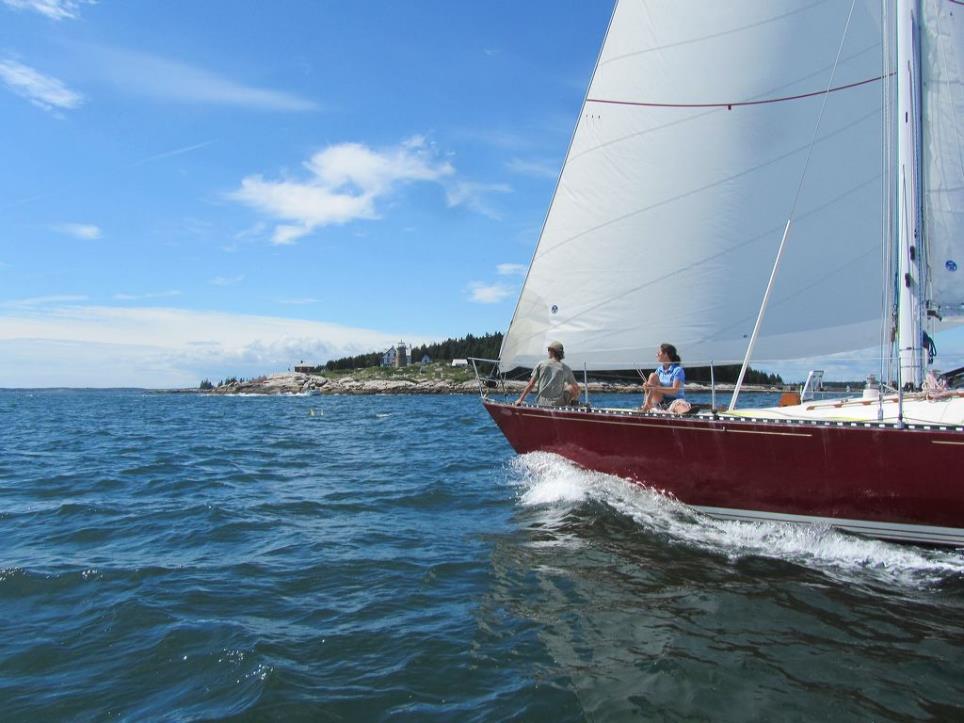 MIT Offshore Sailing Shore SchoolIAP 2017
Session 1
Course Schedule: IAP 2017
Agenda
Introduction
Tales of adventure
Types of boats
Boat layout
Boat systems
Life aboard
Safety Basics
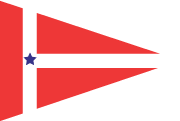 Why We’re Here
Charter a cruise in the Virgin Islands
Sail with friends in Boston Harbor
Join a local sailing club
Buy yourself your own sailboat
Sail across the Atlantic
This is not a substitute for a certified training course like ASA 101
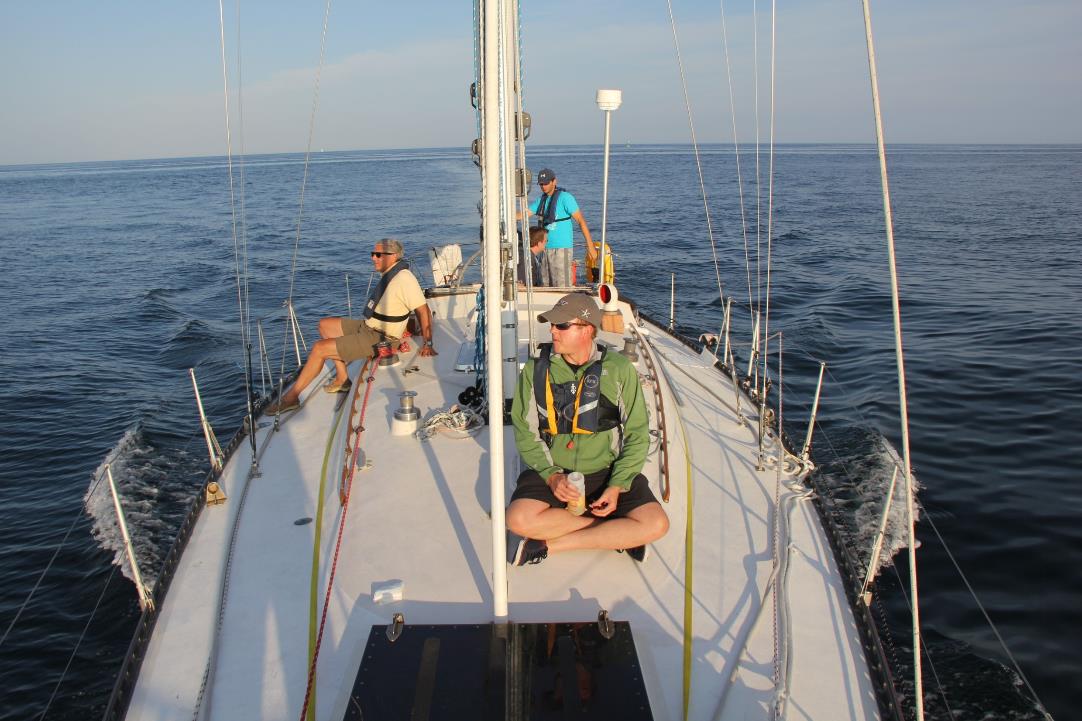 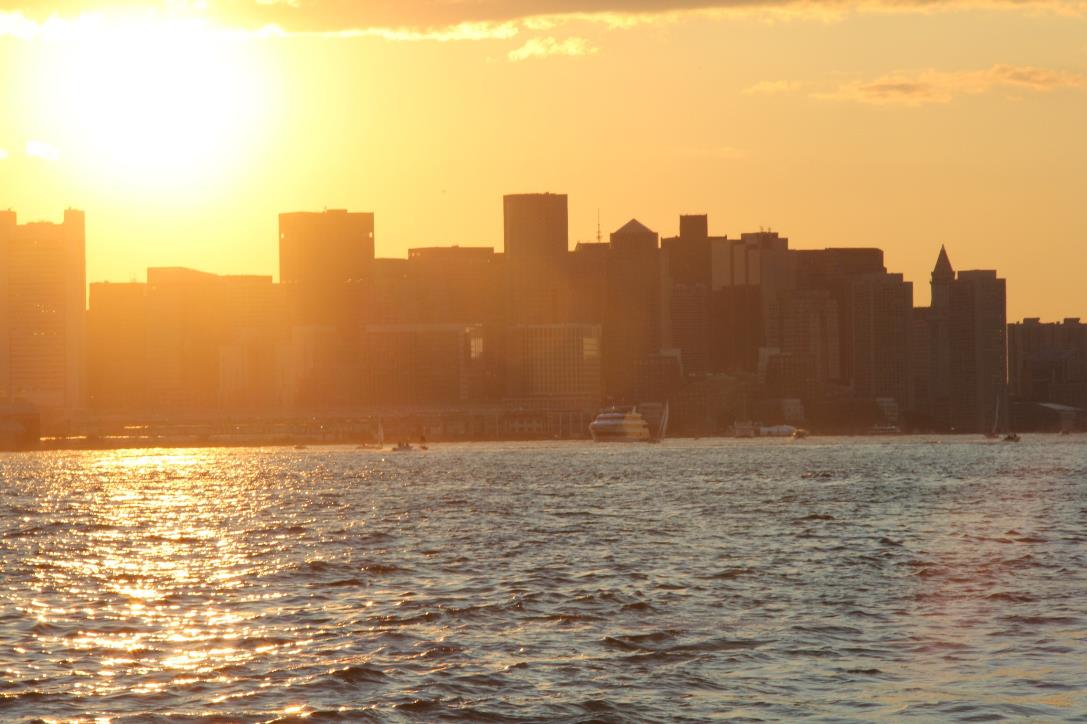 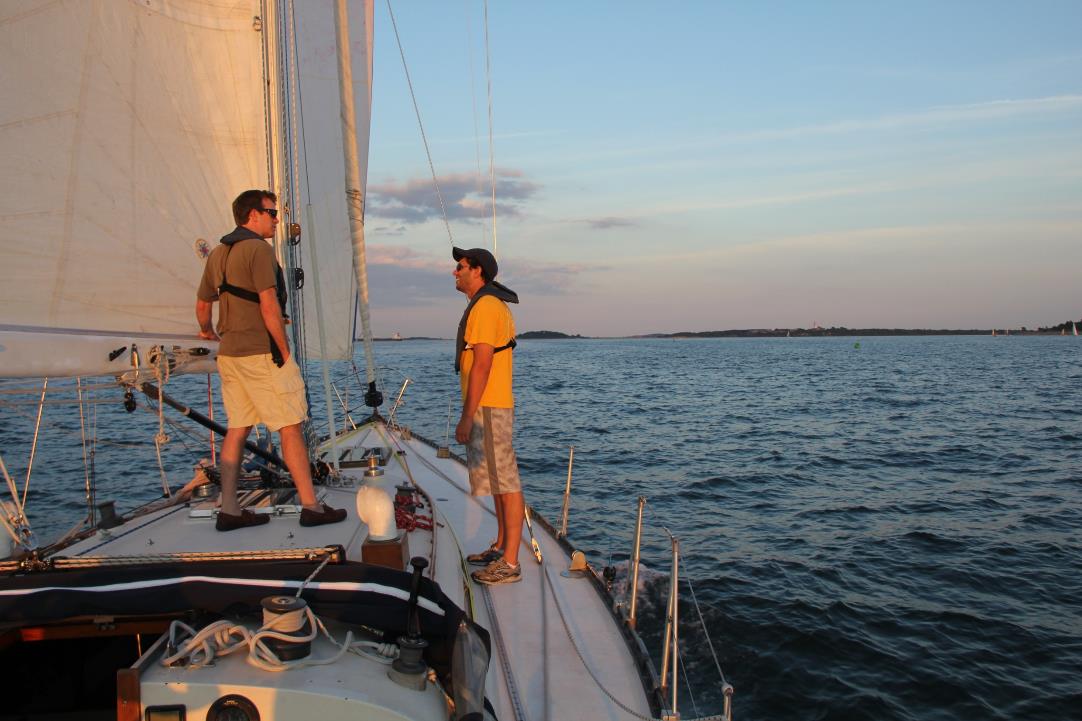 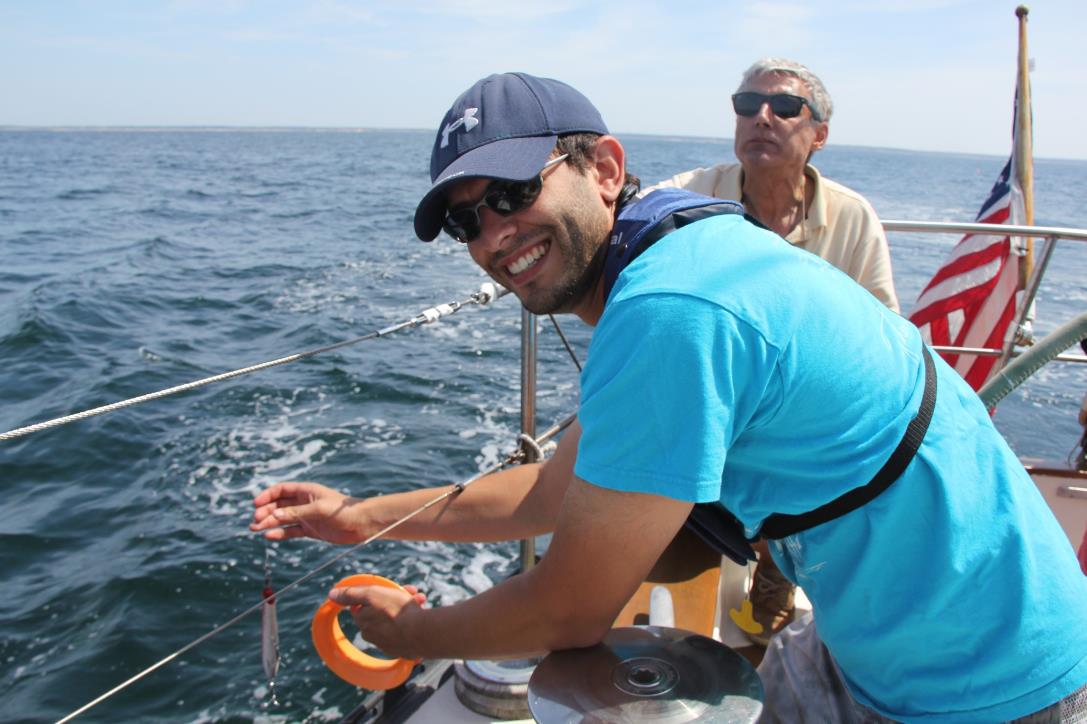 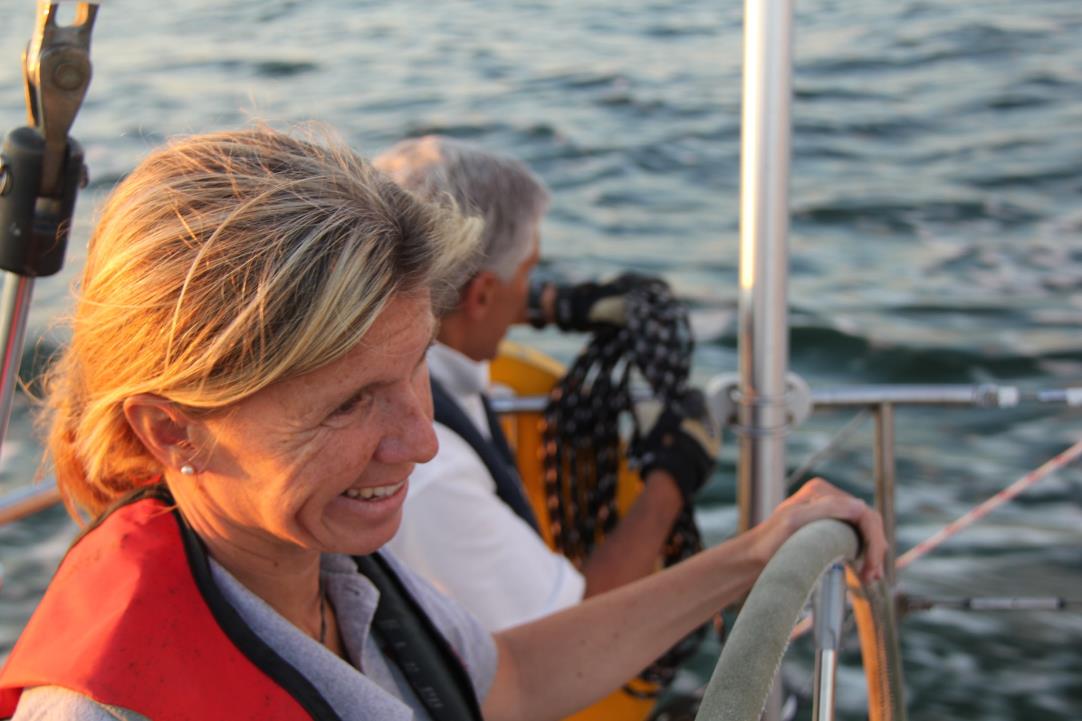 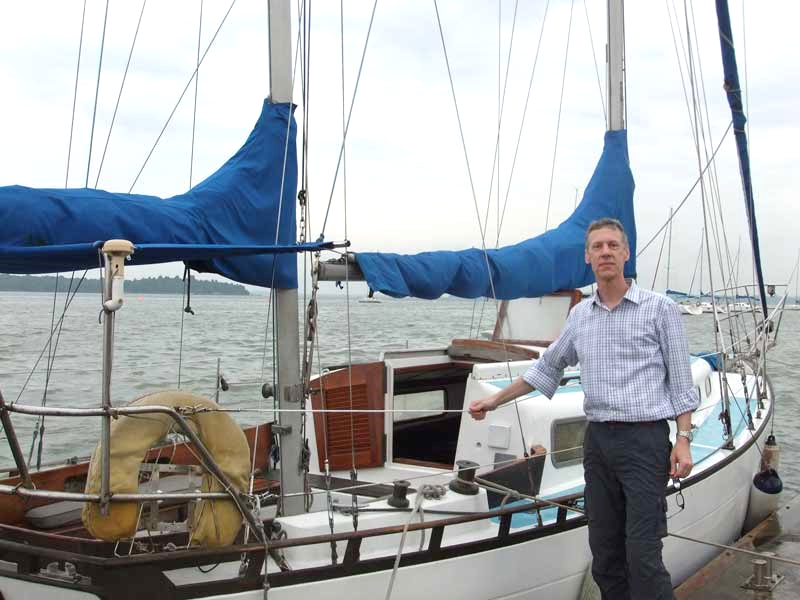 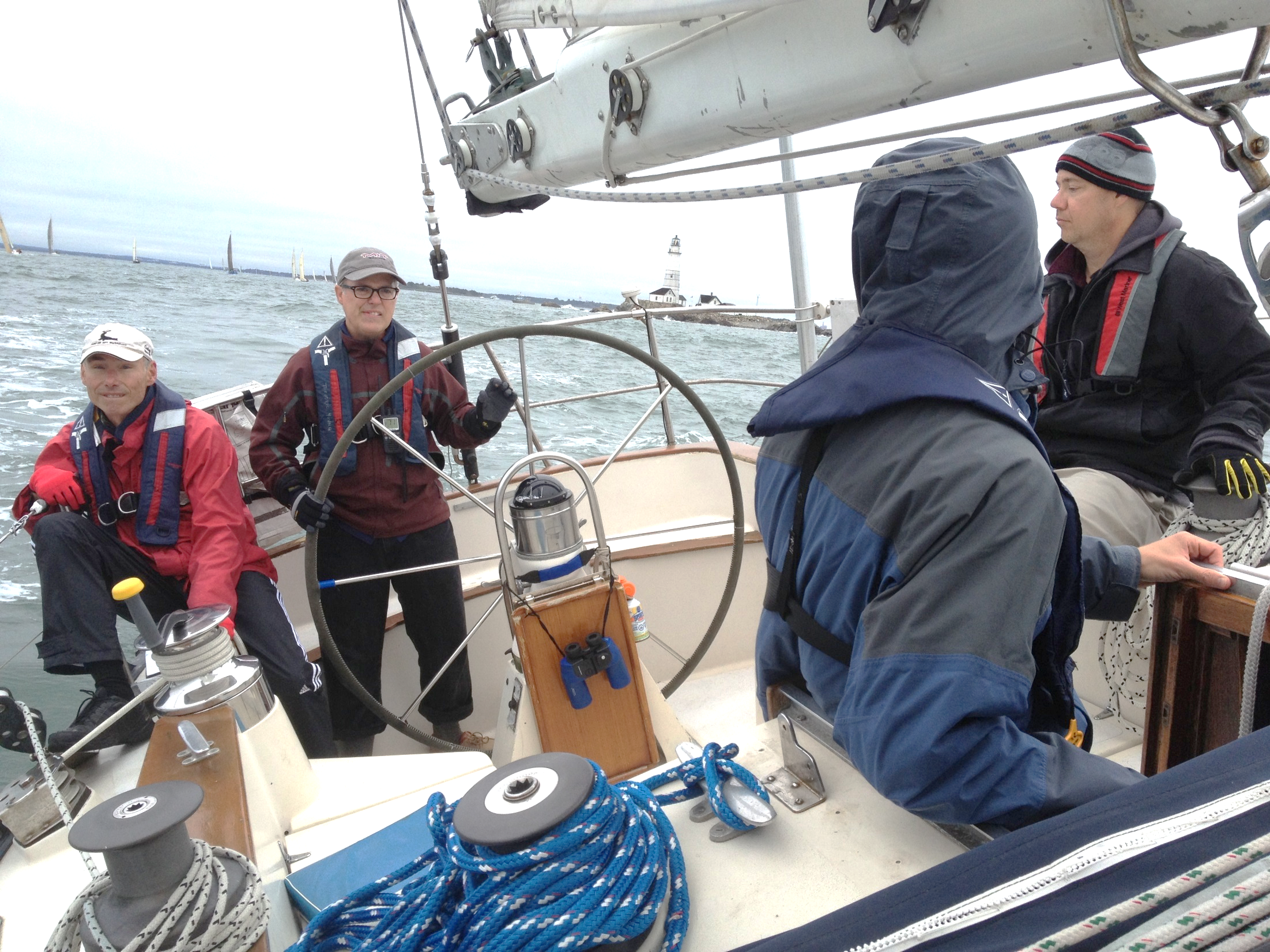 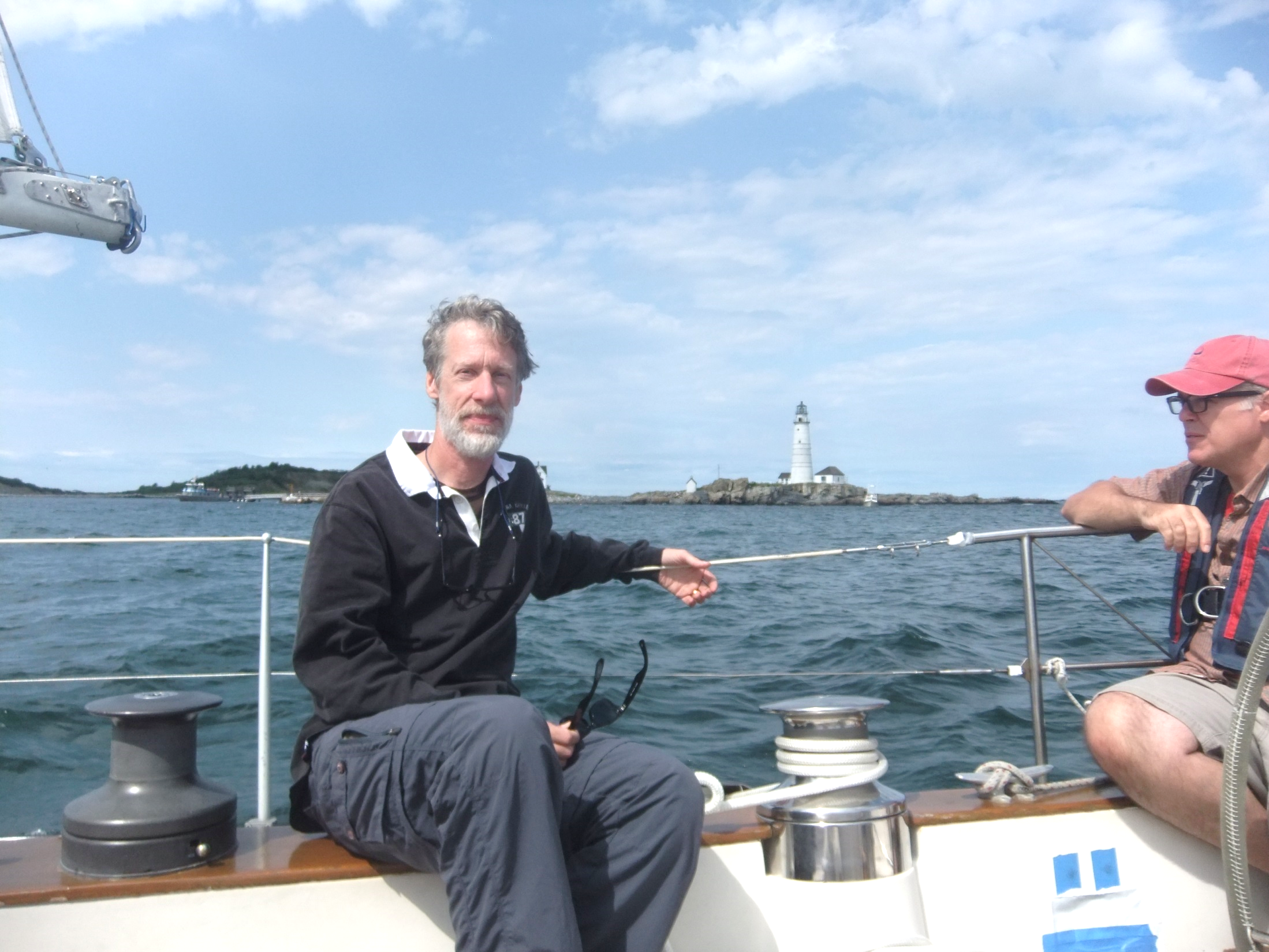 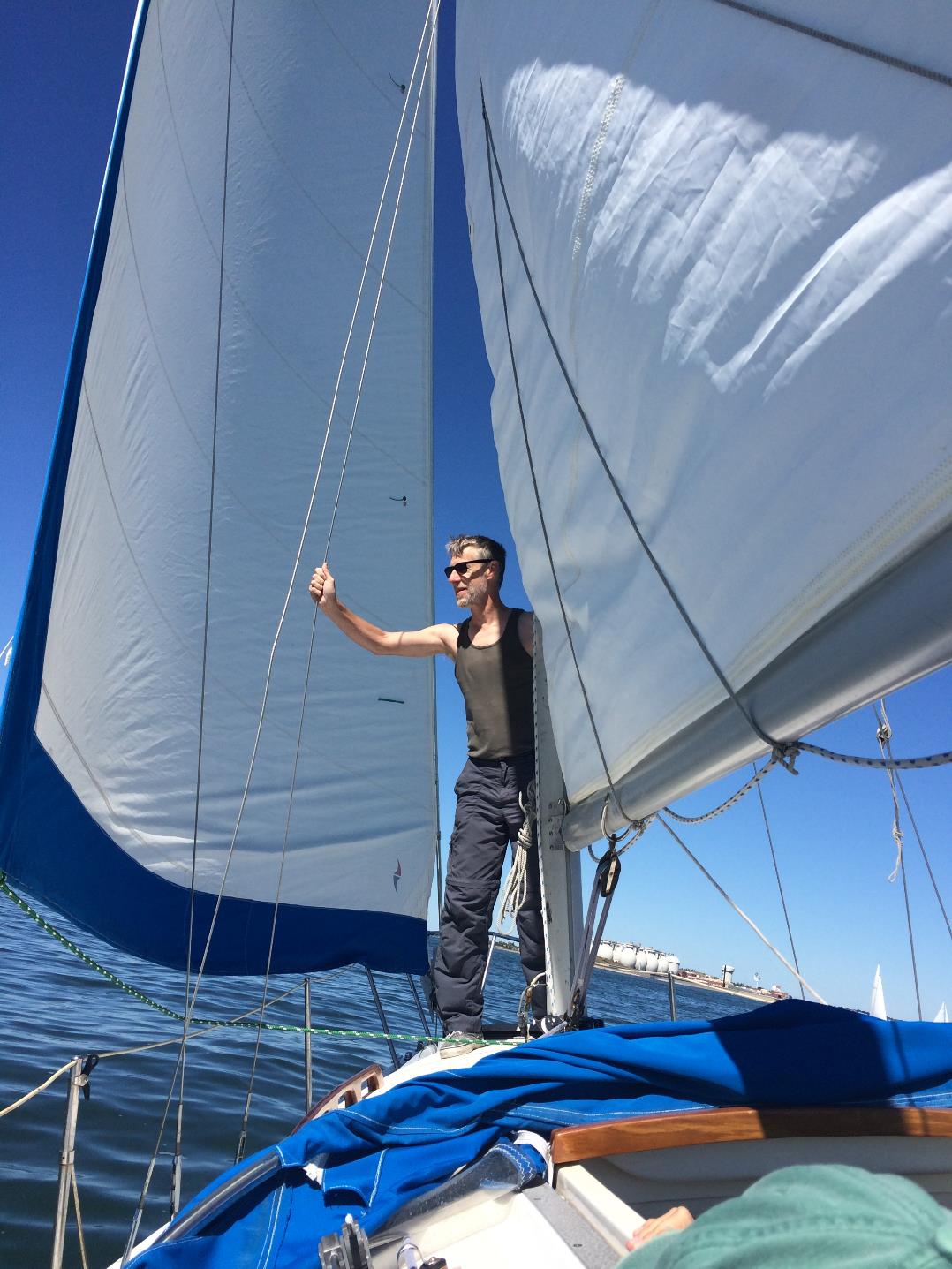 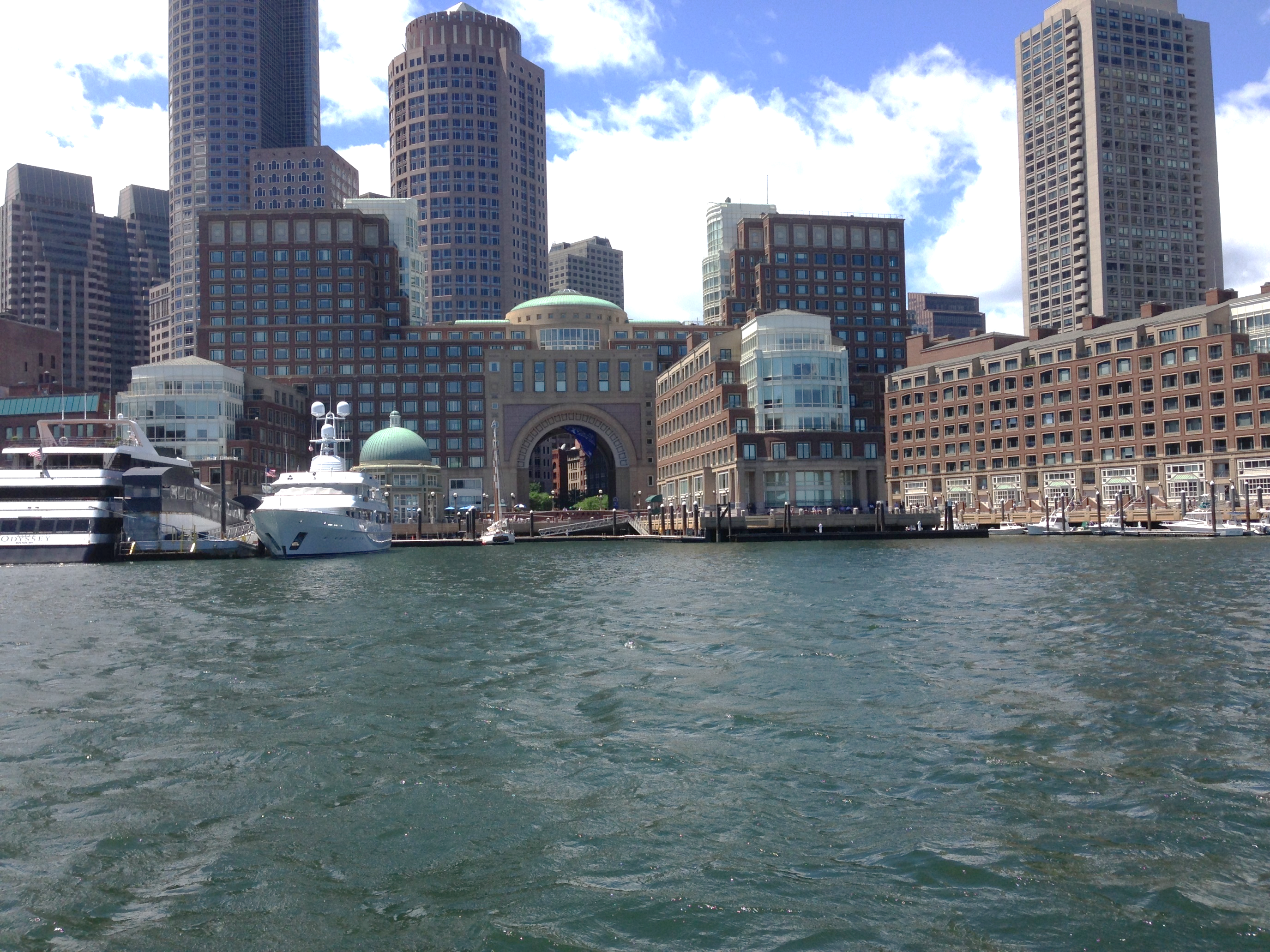 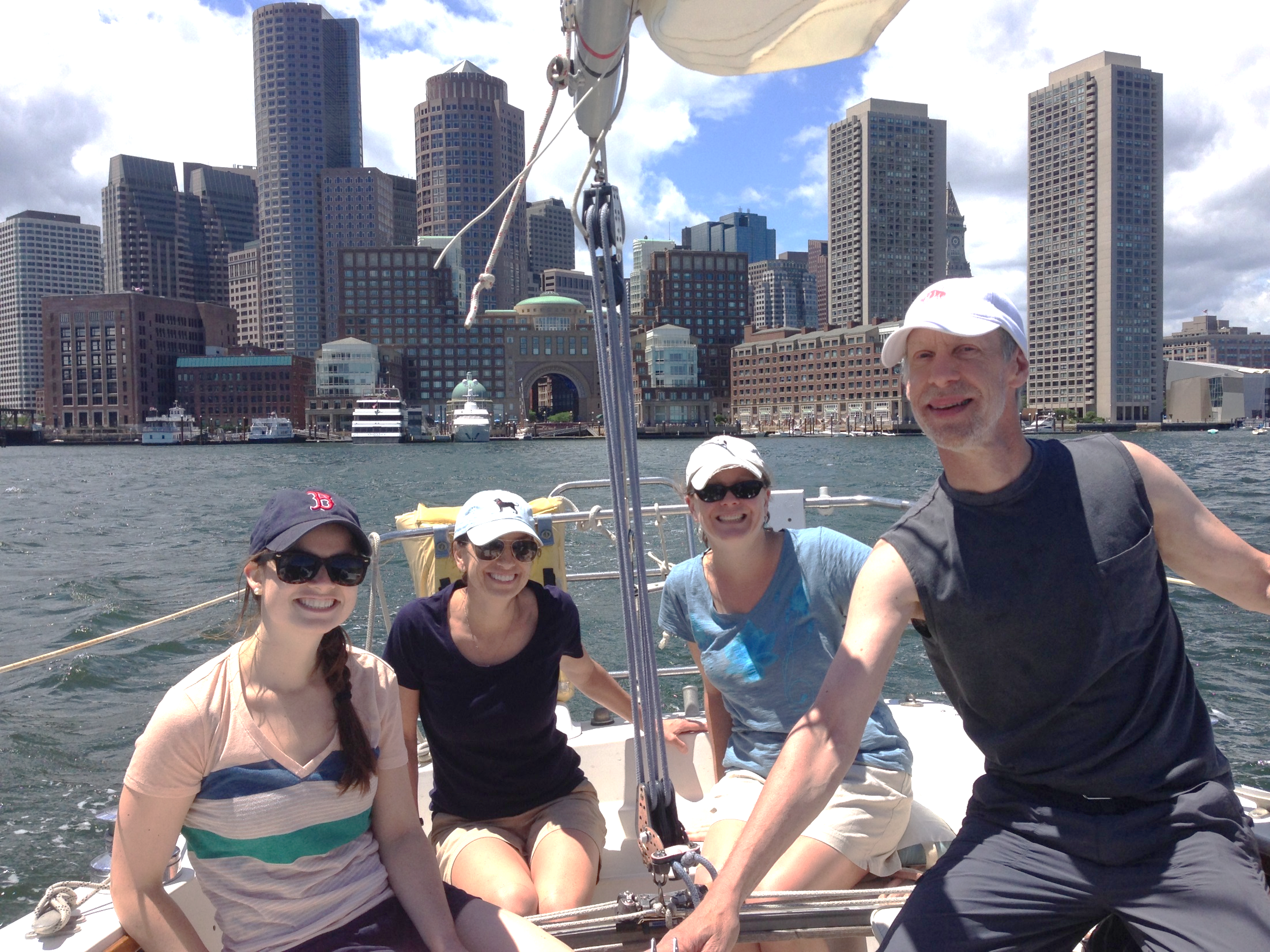 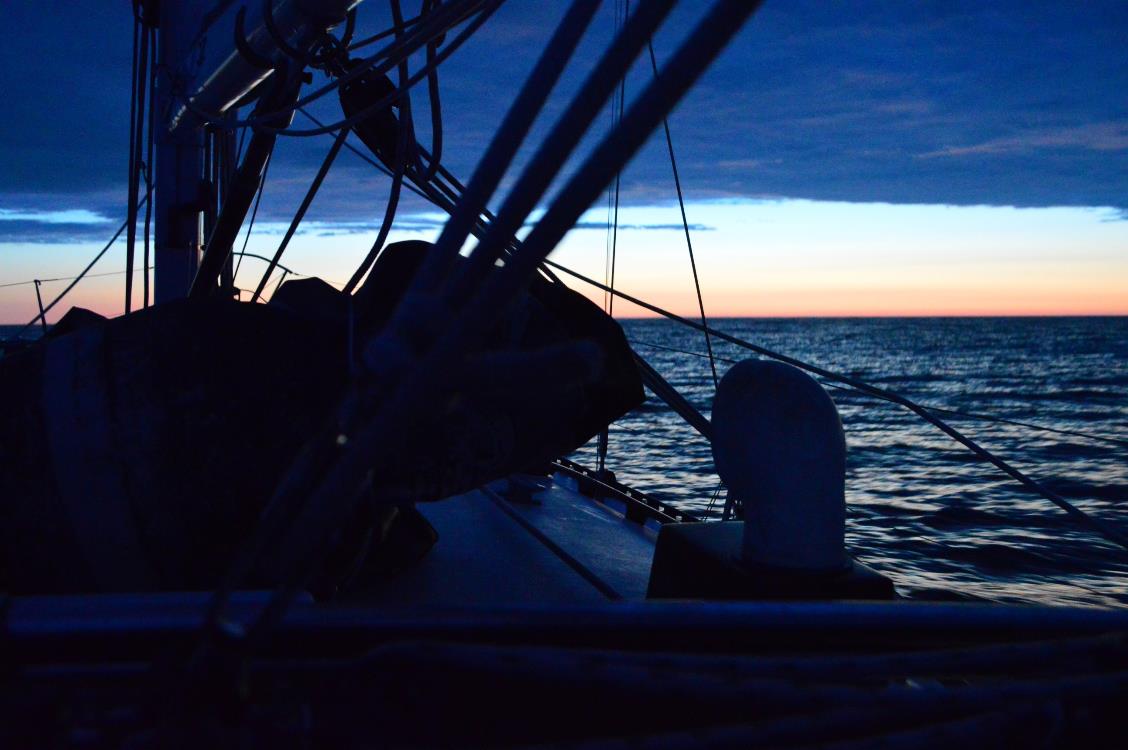 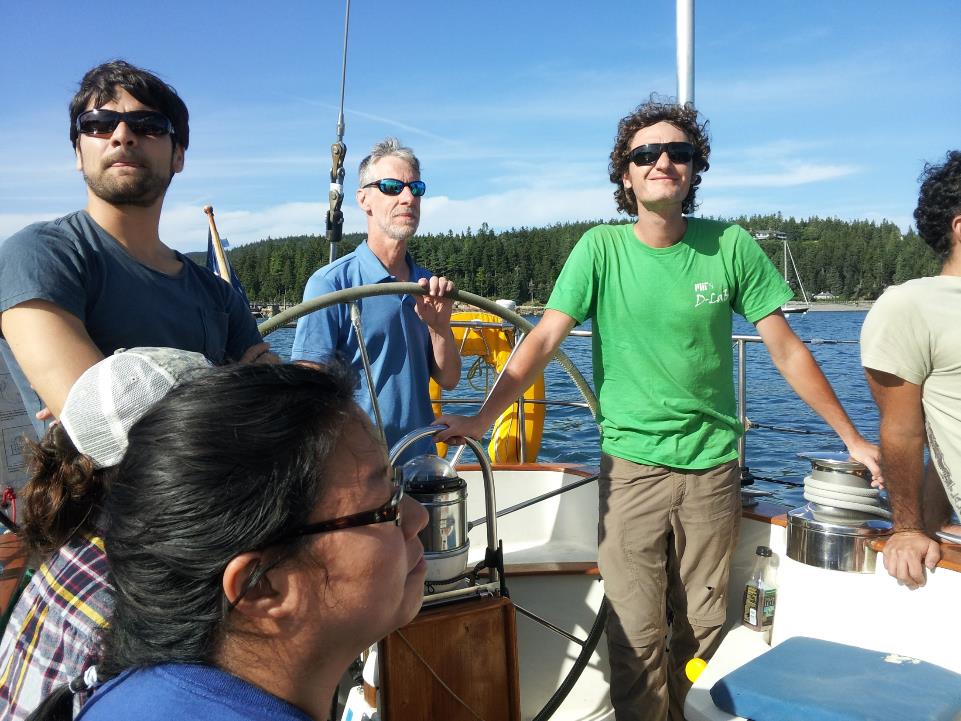 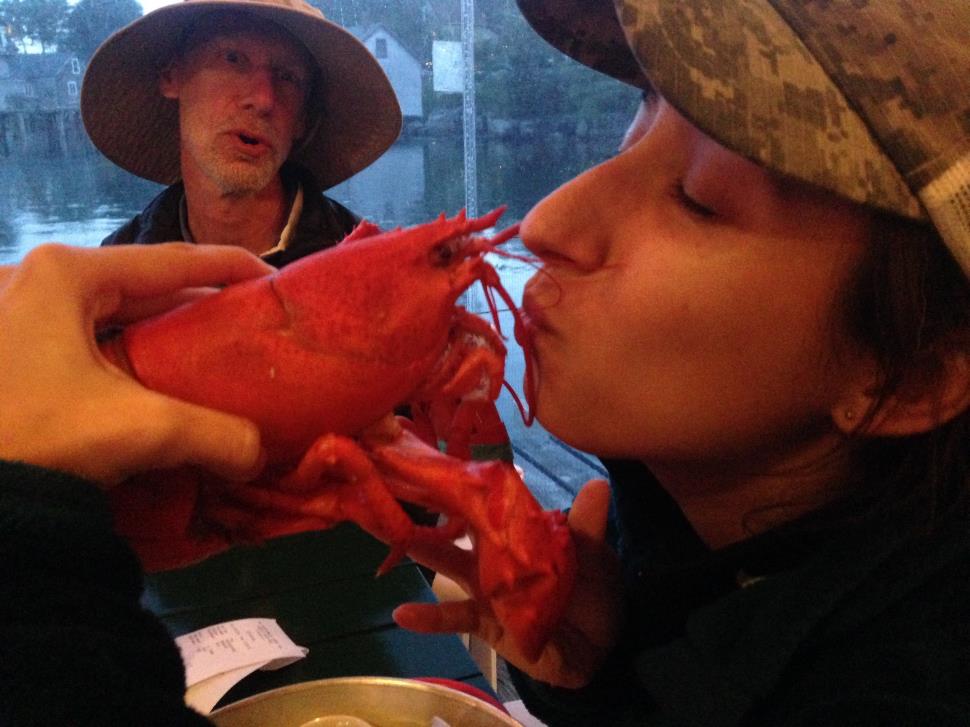 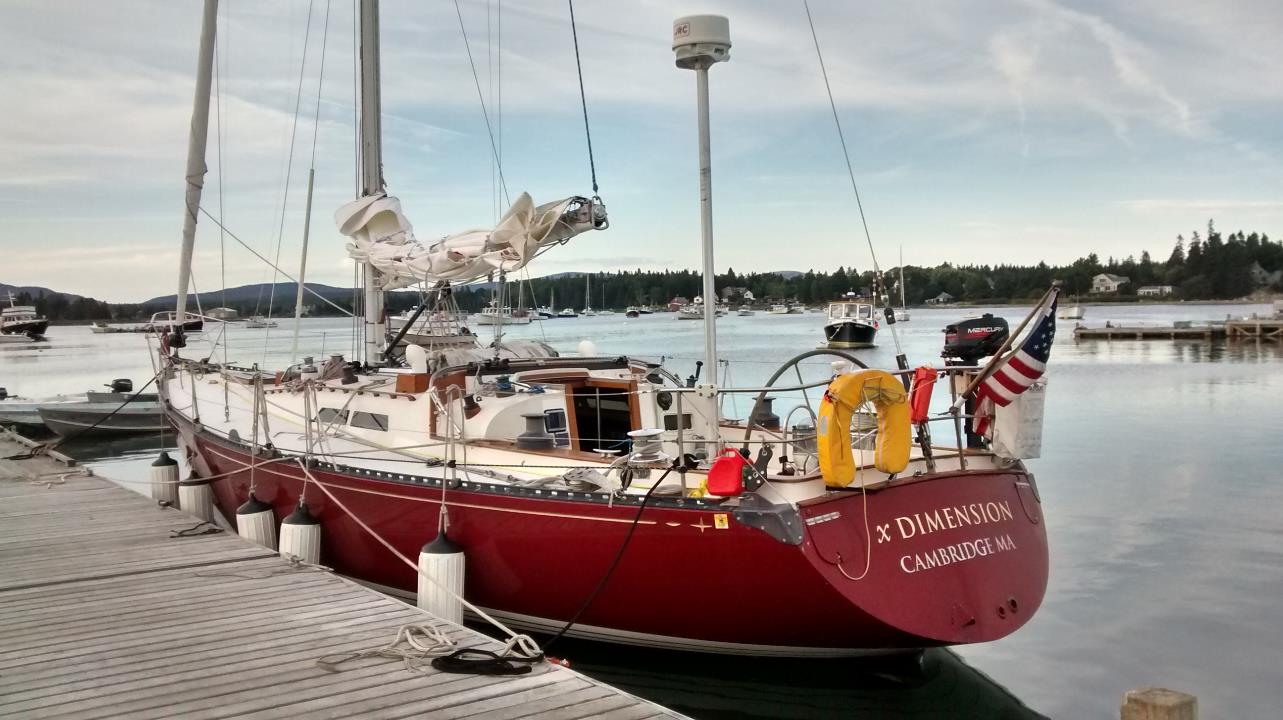 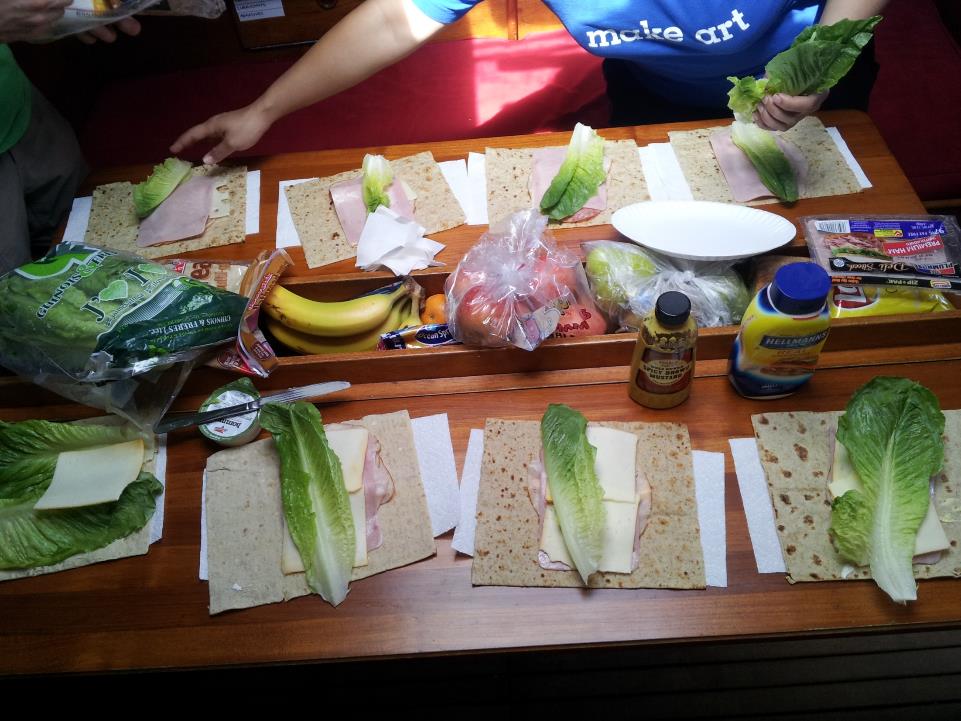 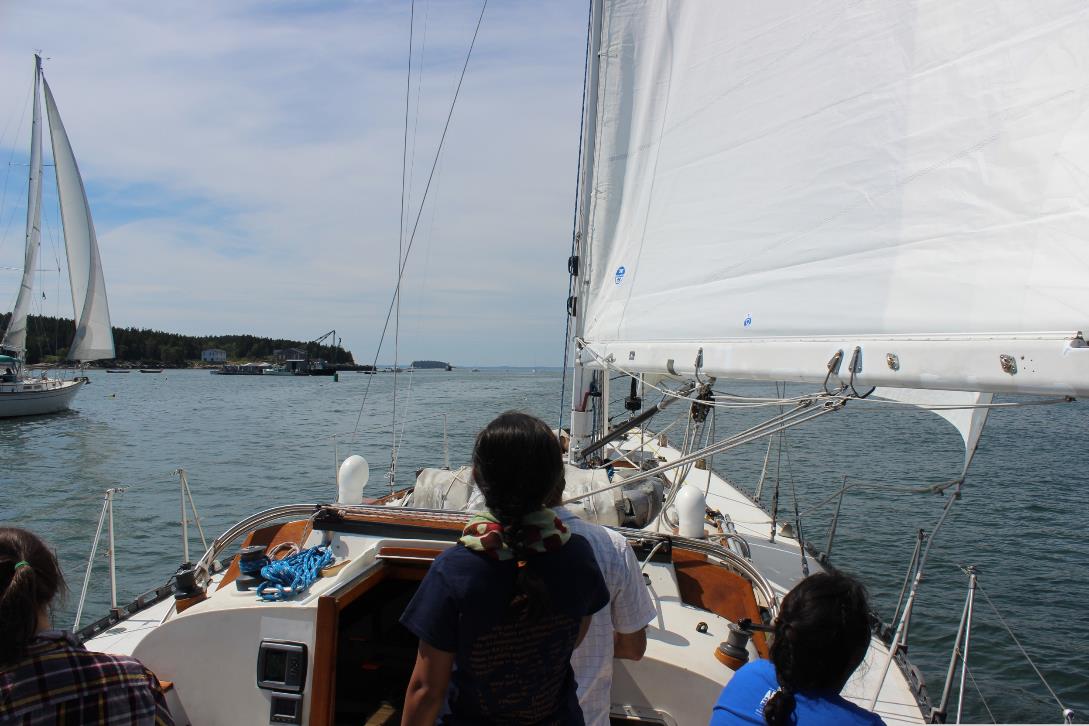 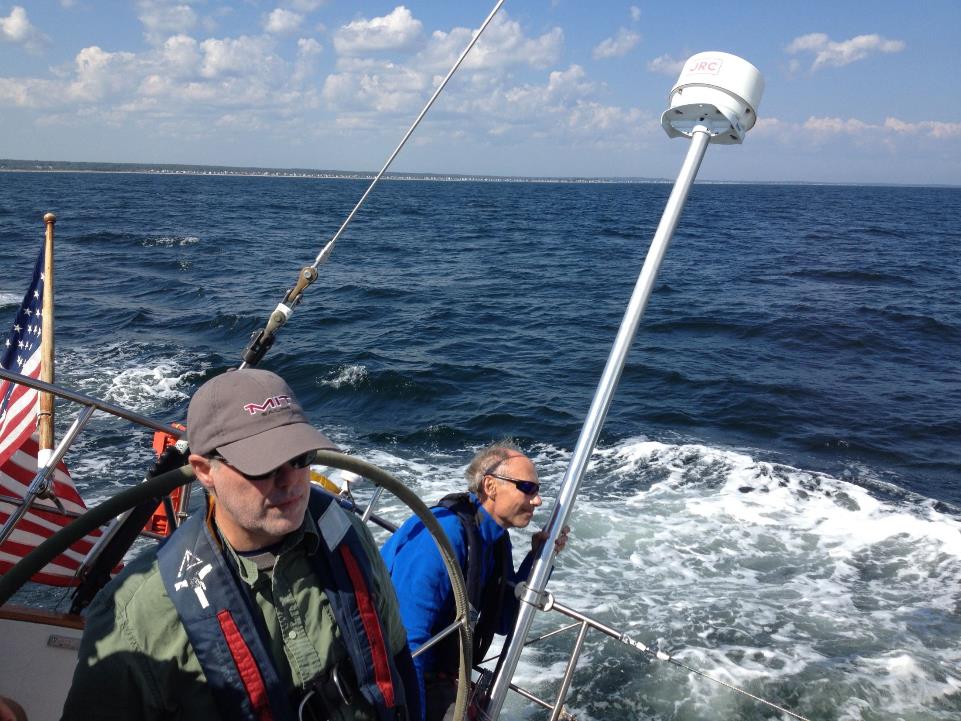 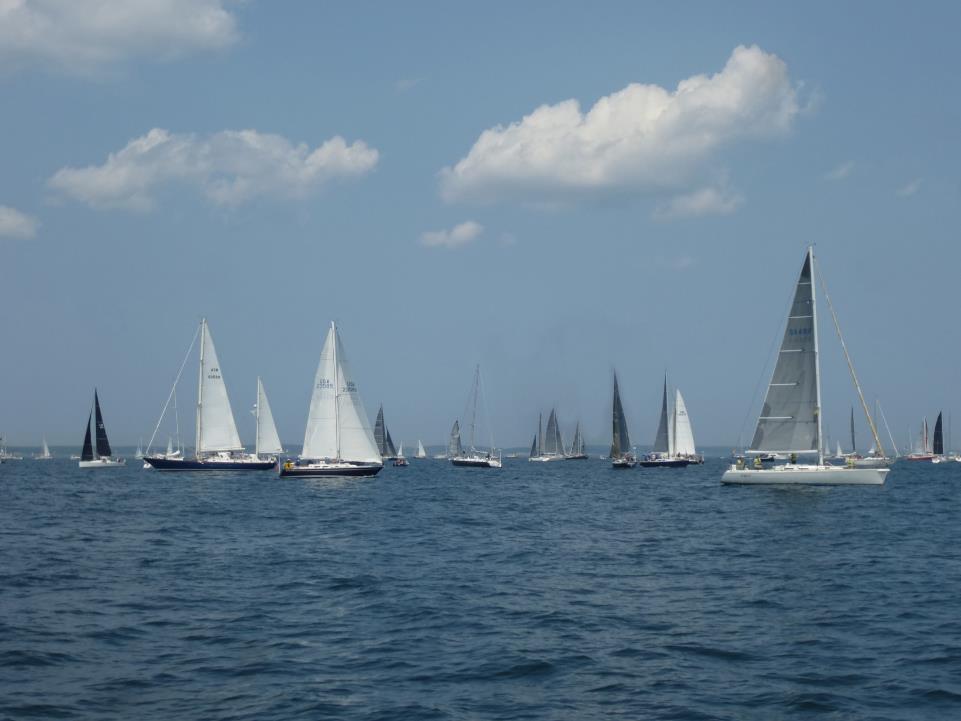 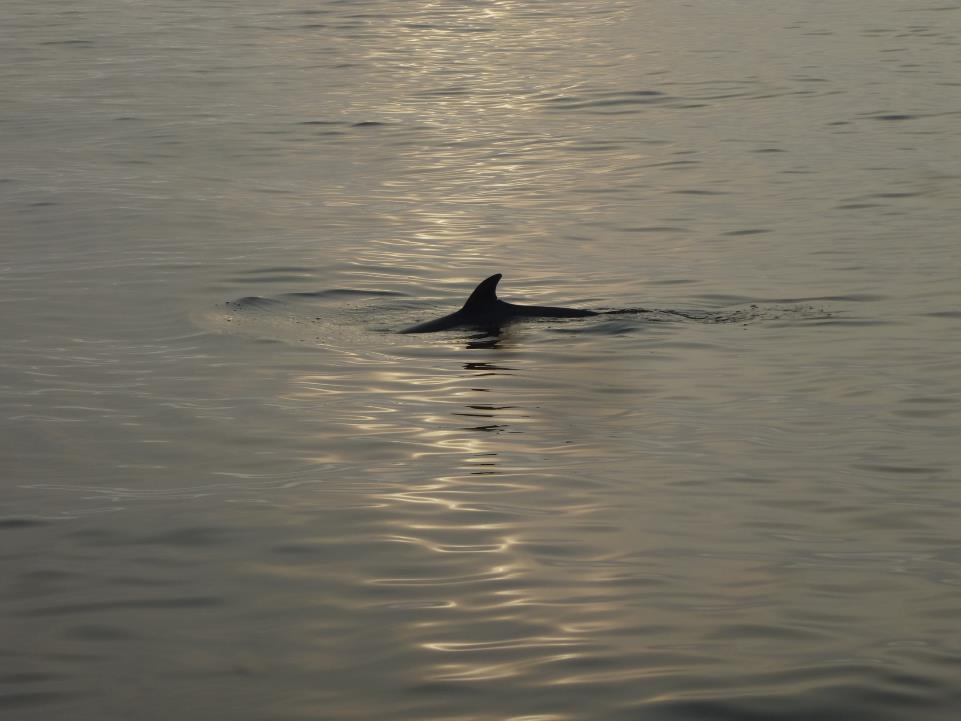 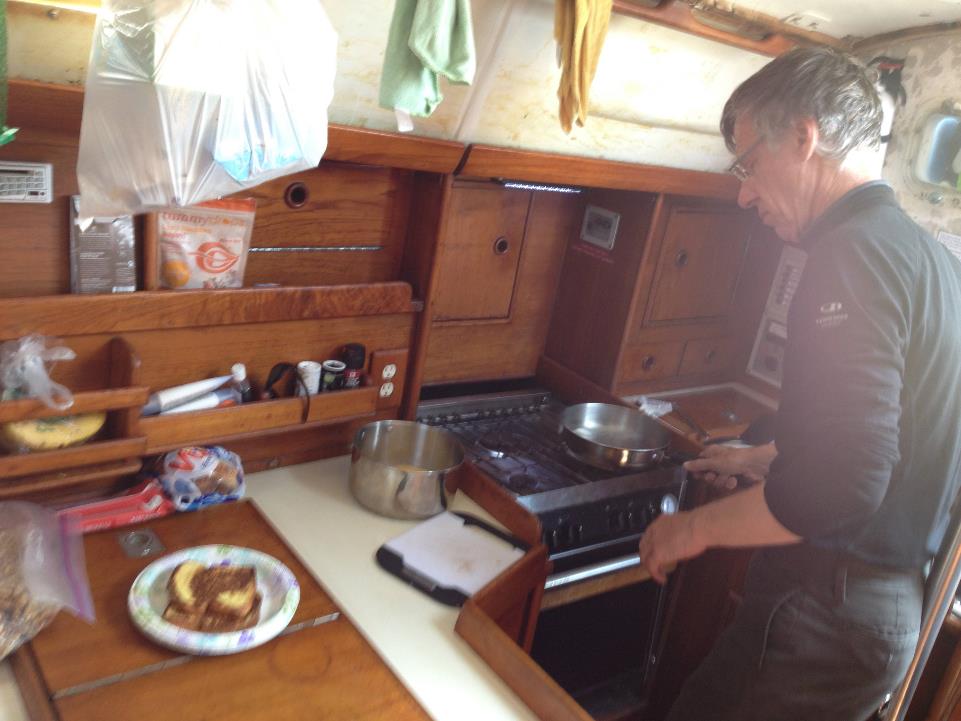 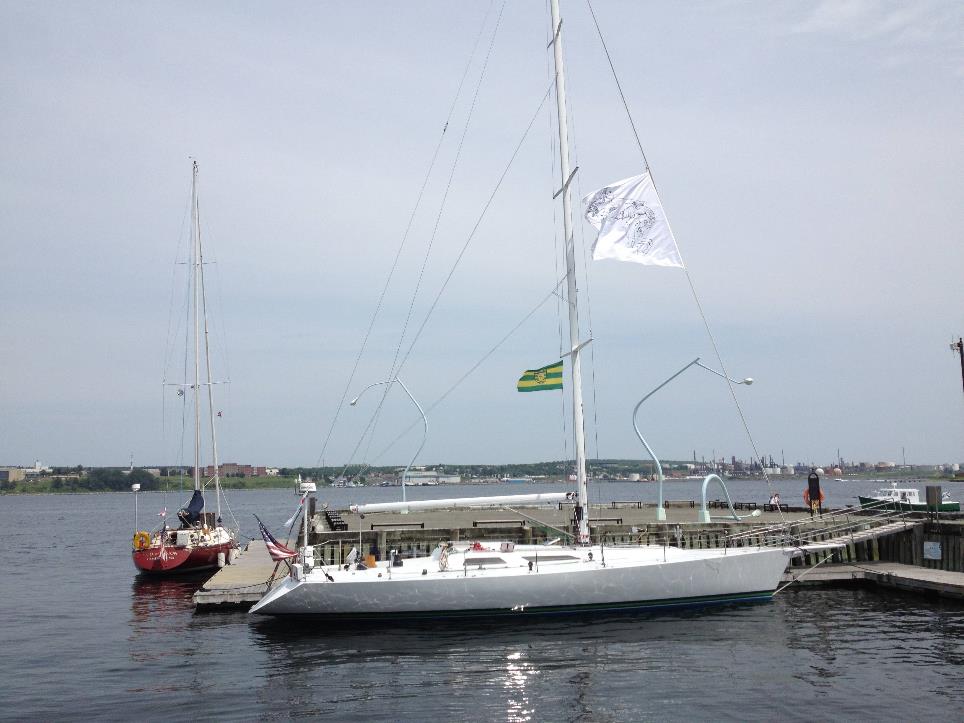 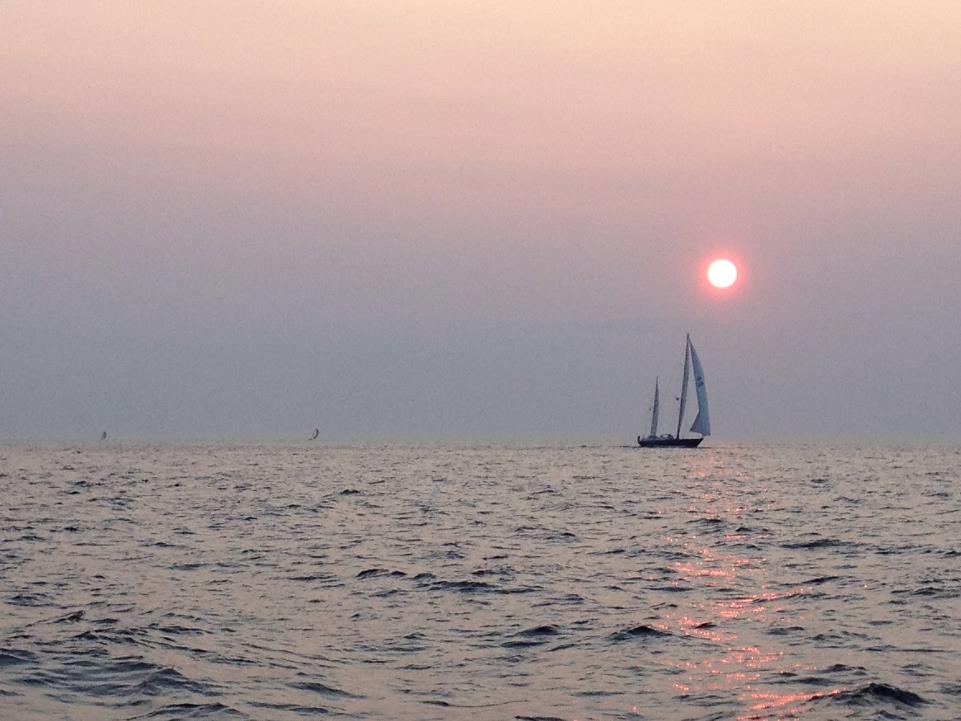 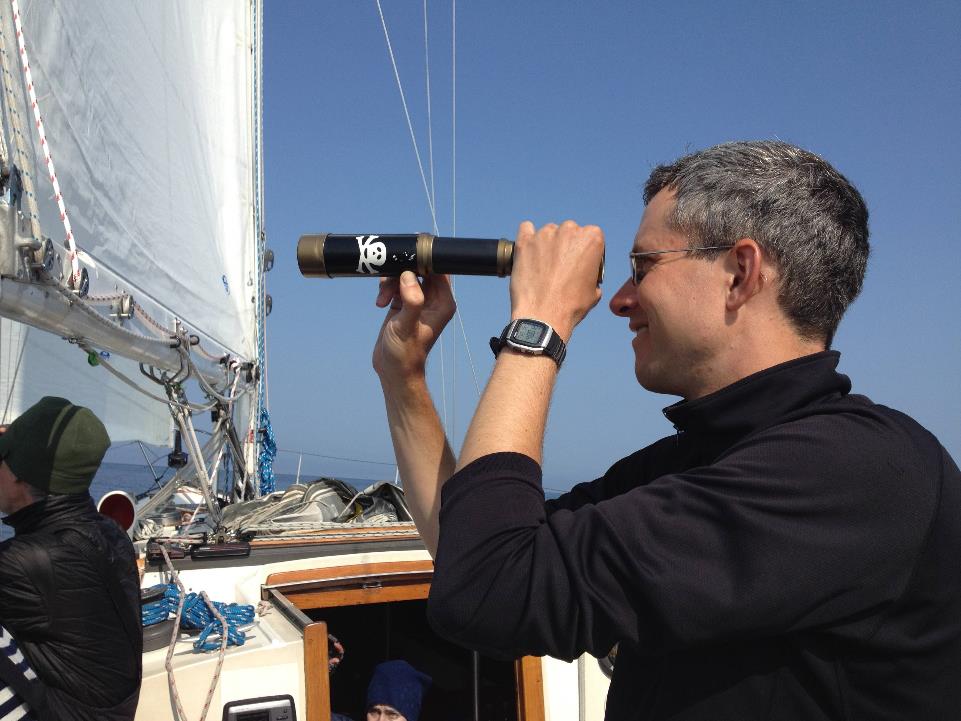 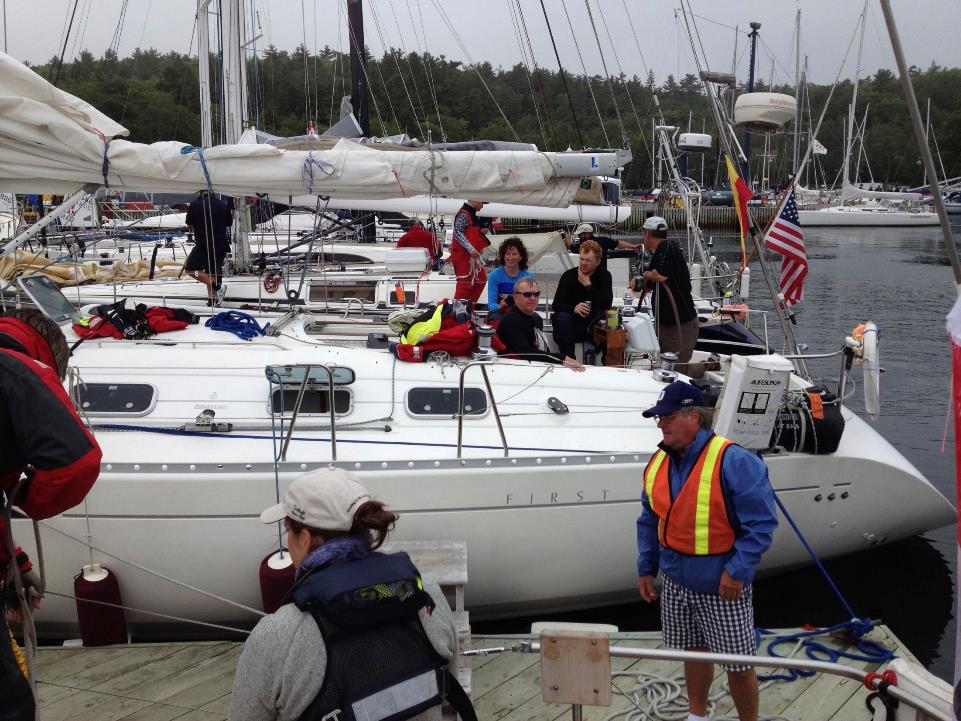 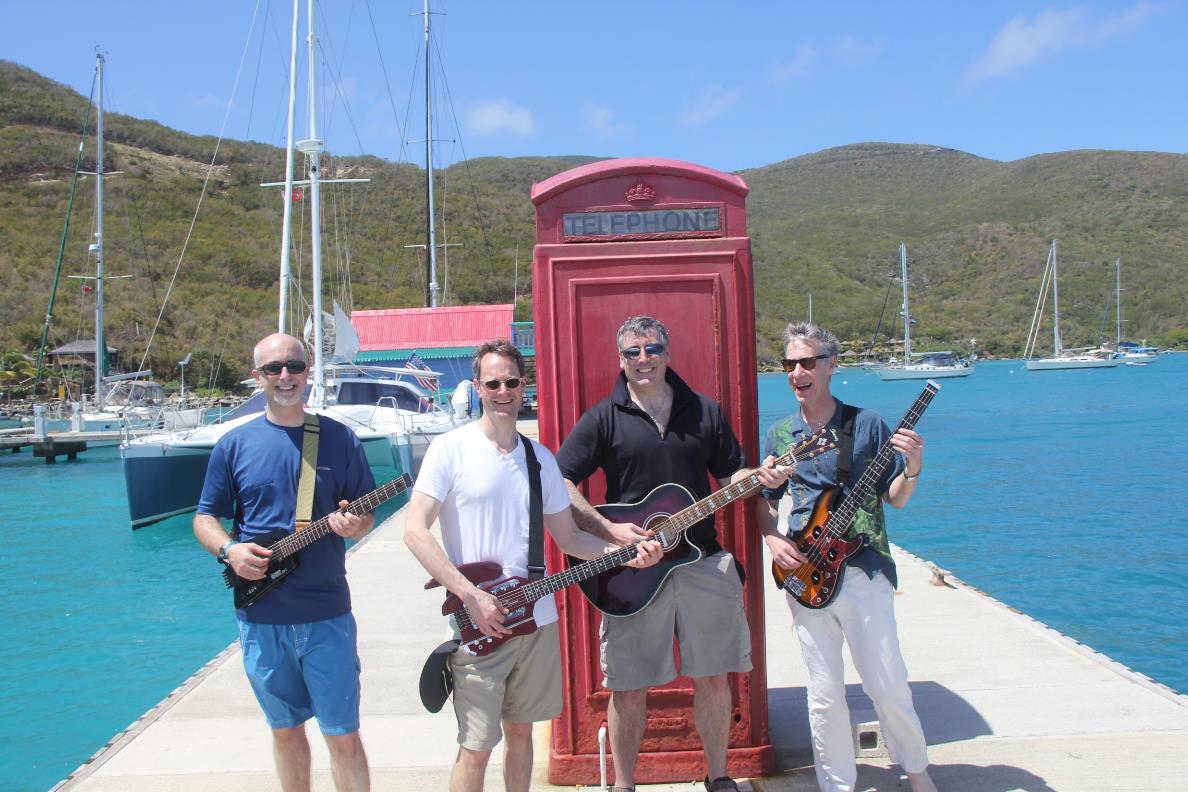 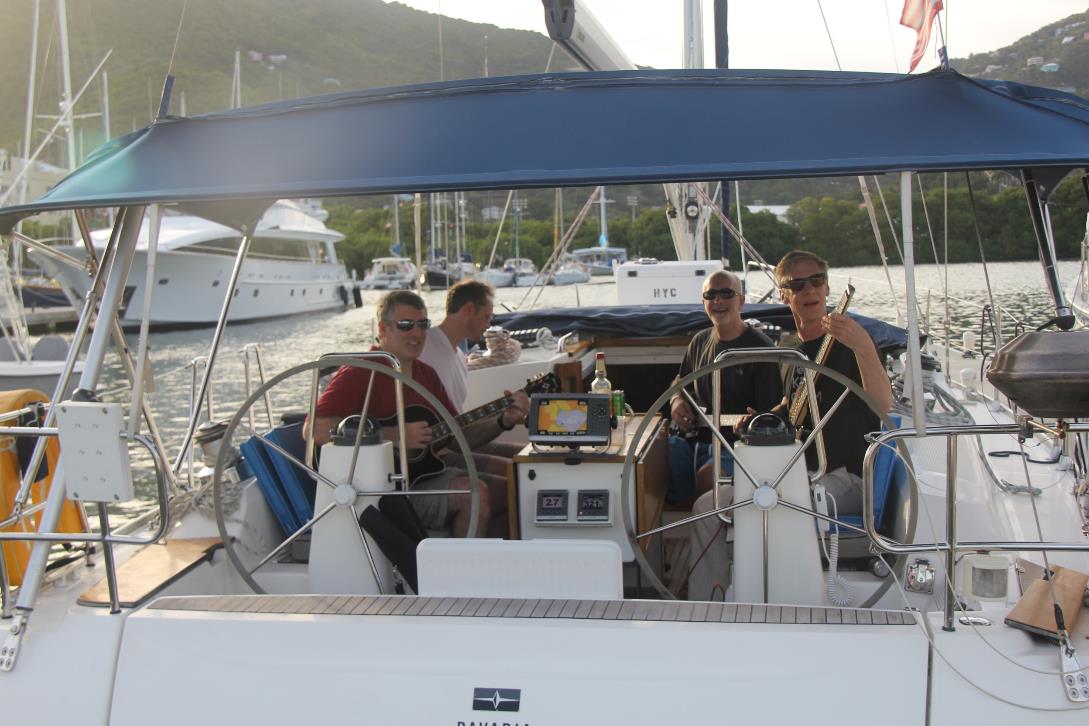 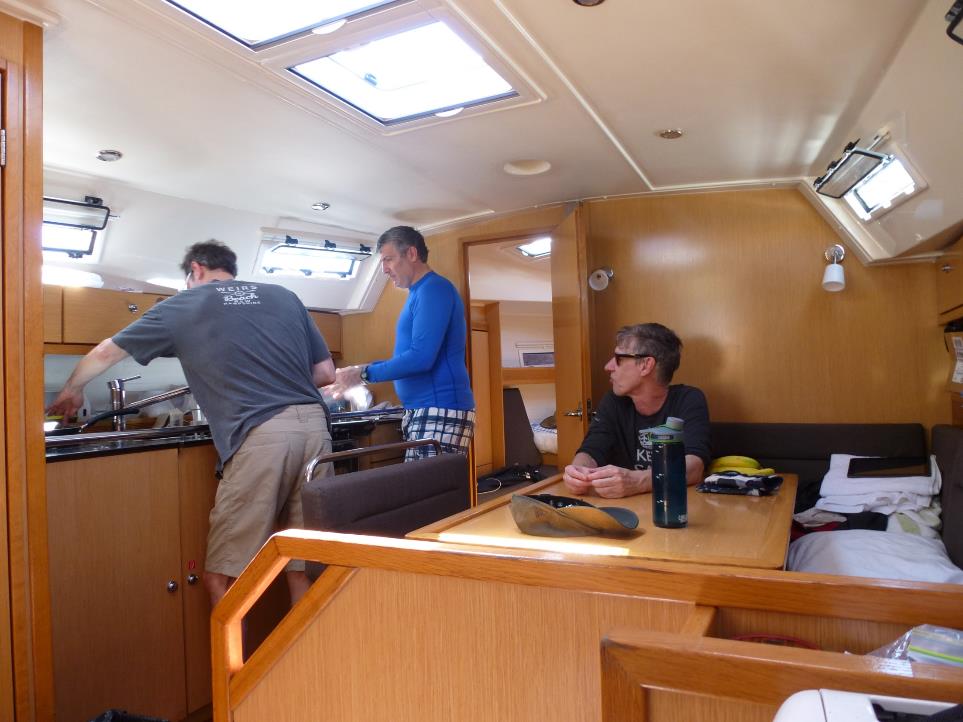 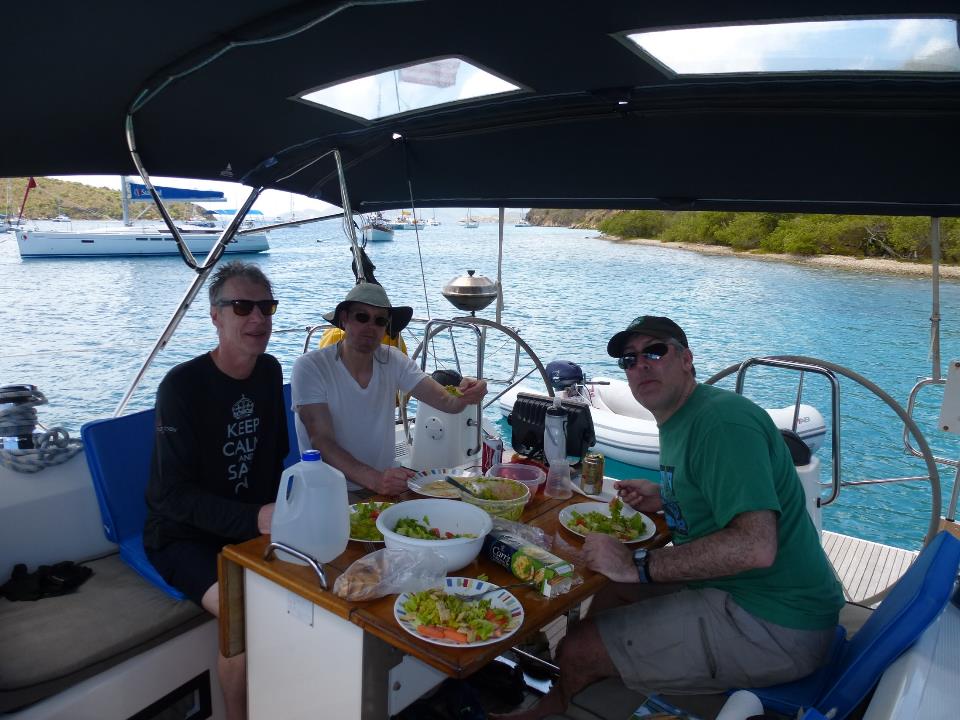 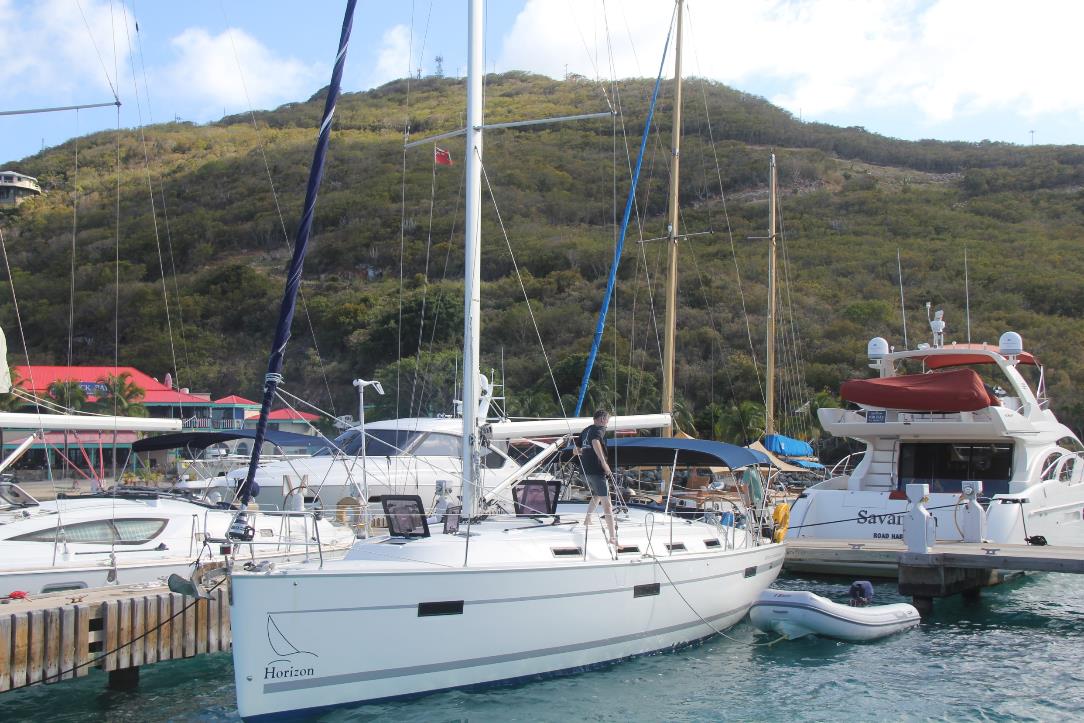 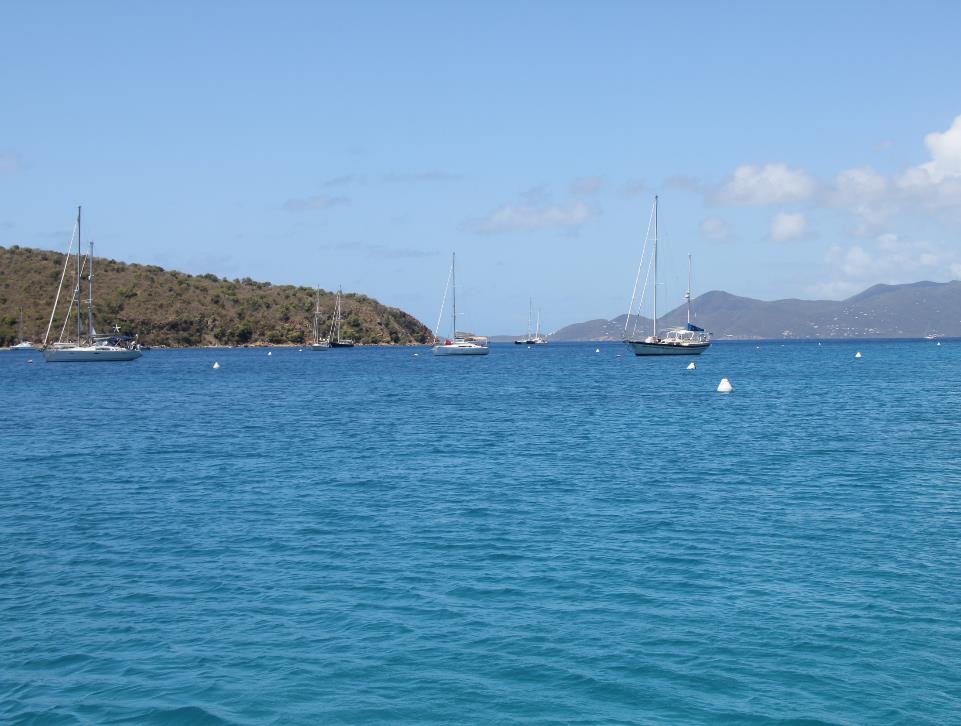 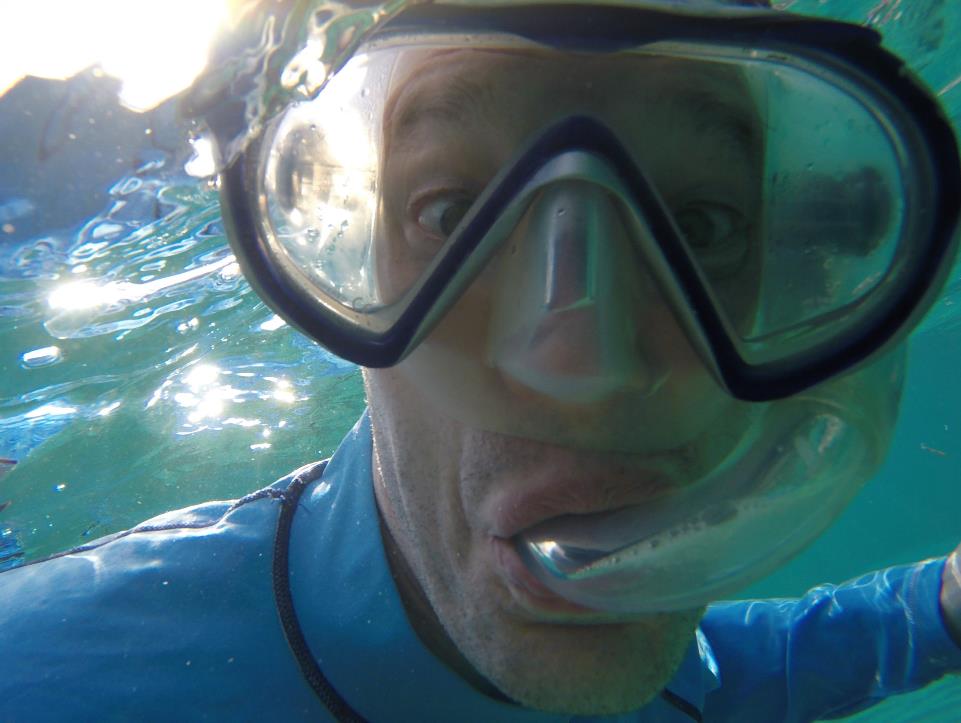 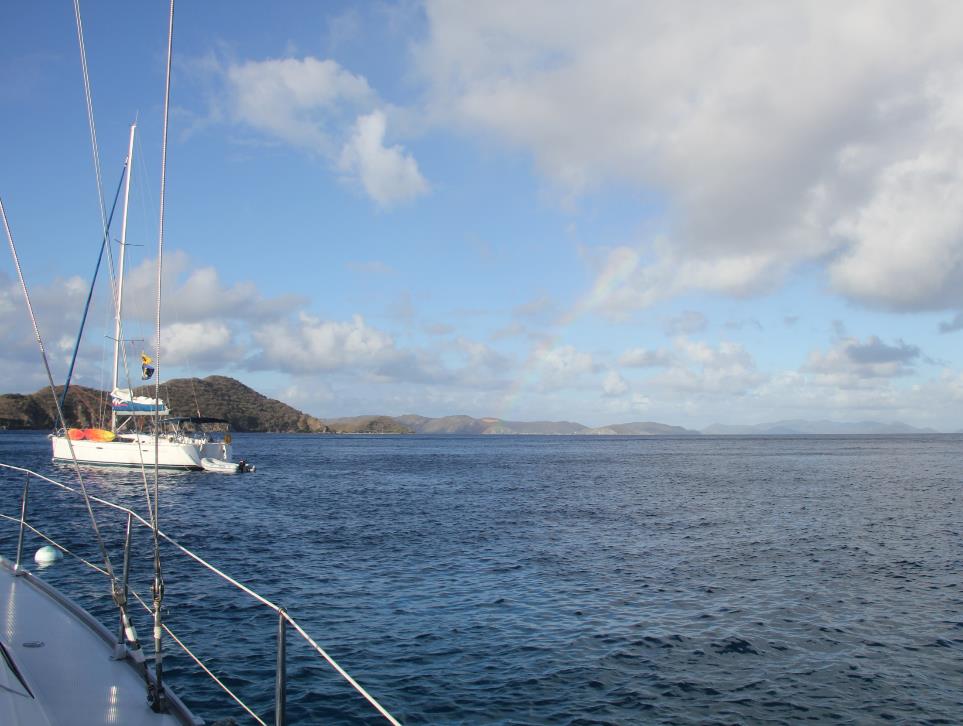 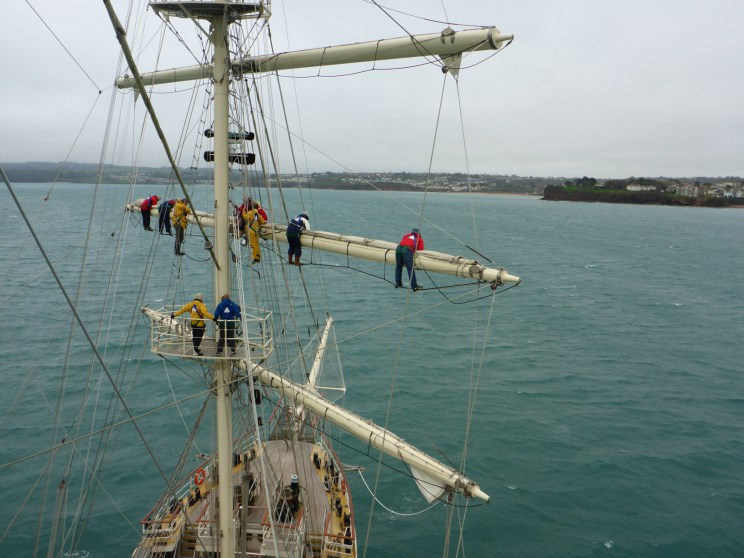 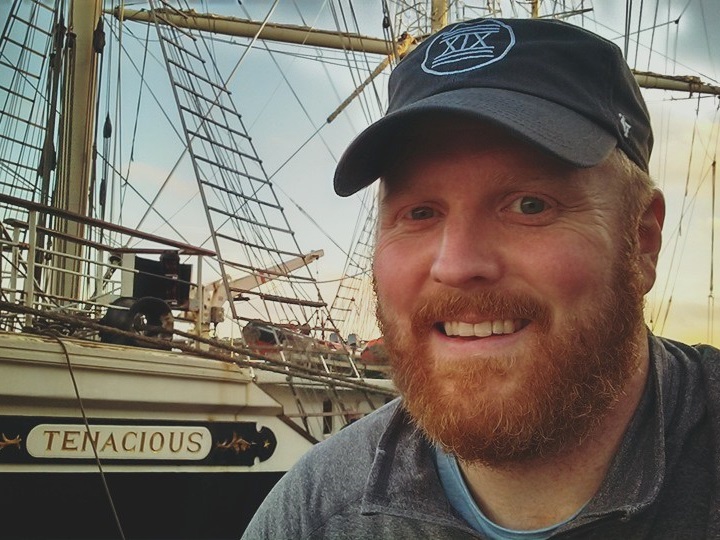 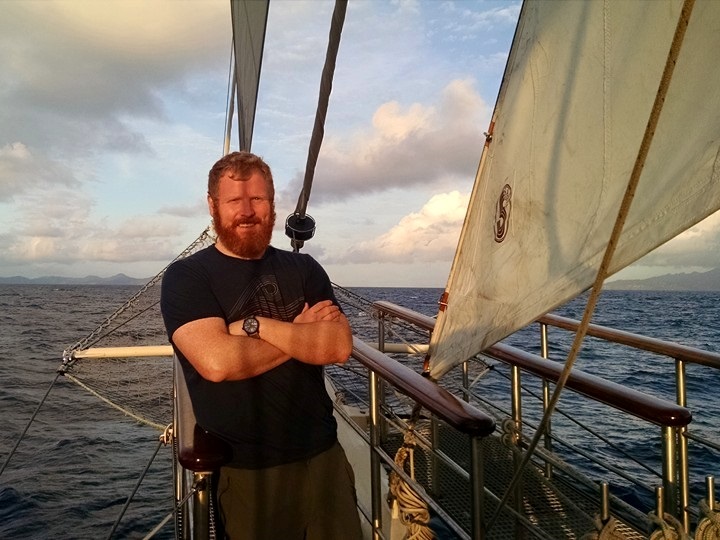 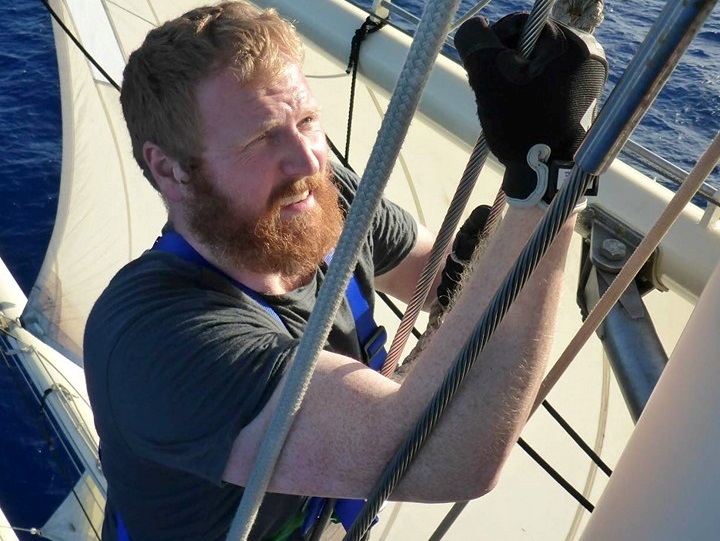 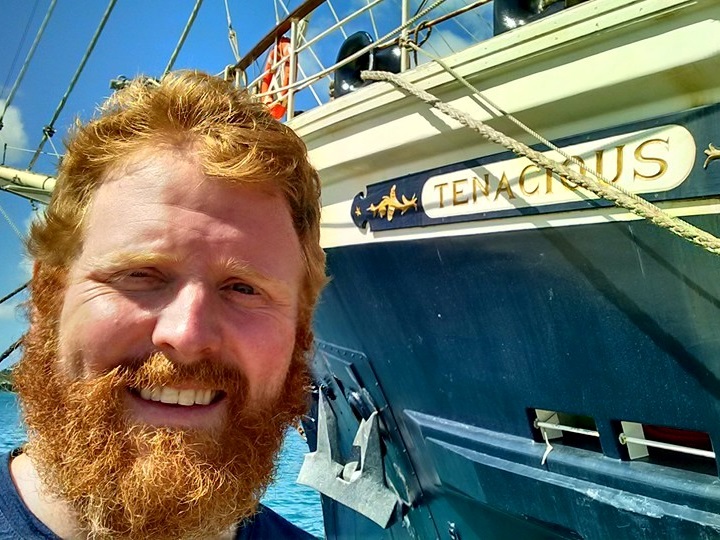 Chart Your Course
Sail with xDimension in 2017
Sign up for the Bluewater mailing list
Take a certified ASA keelboat training class
Charter a skippered sailing trip
Volunteer to crew on someone else’s boat
Sail across the Atlantic!
Let’s Look At Boats
Monohull vs. Catamaran
Cruiser vs. Racer
Short, Medium, or Long
27’ Monohull
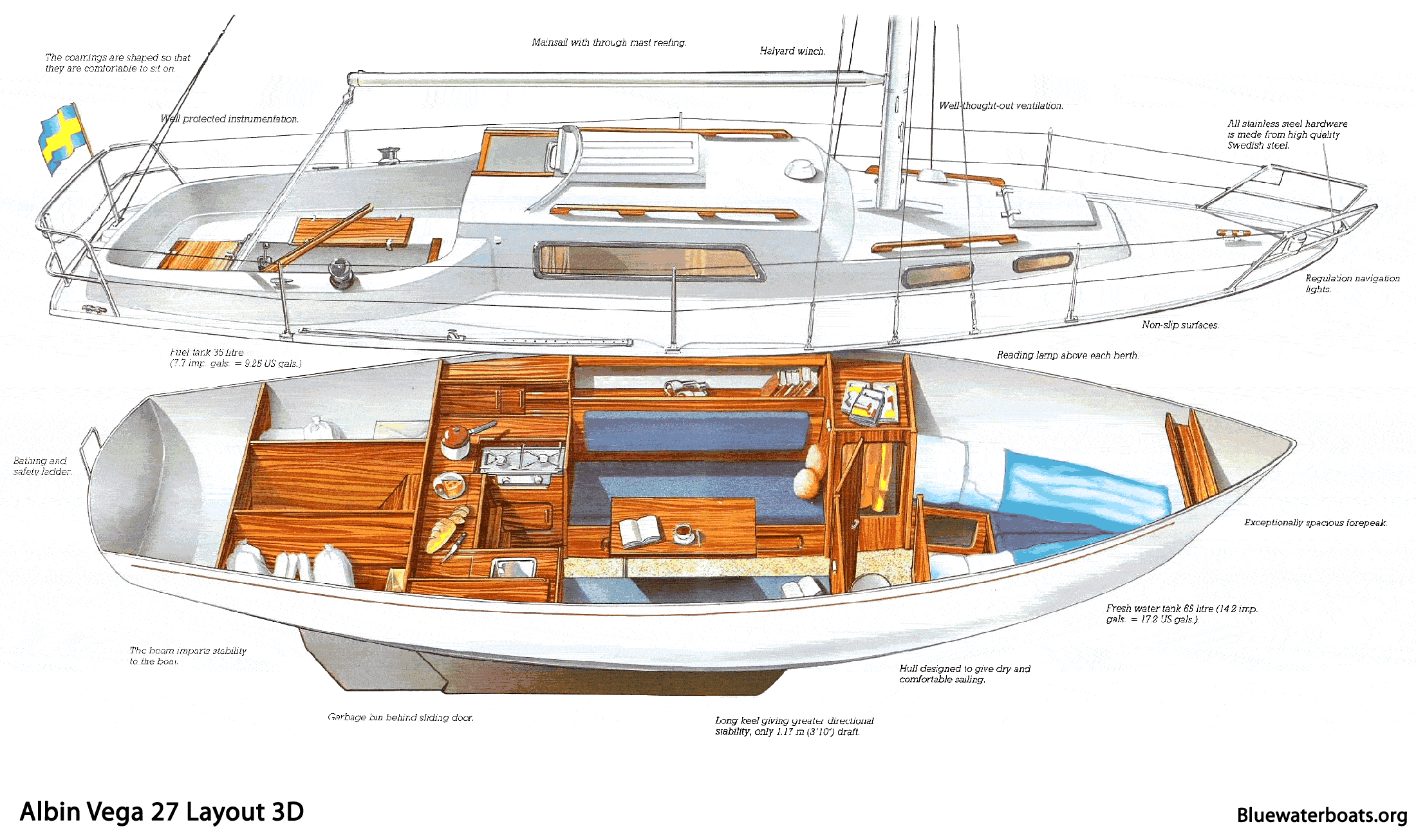 37’ Monohull
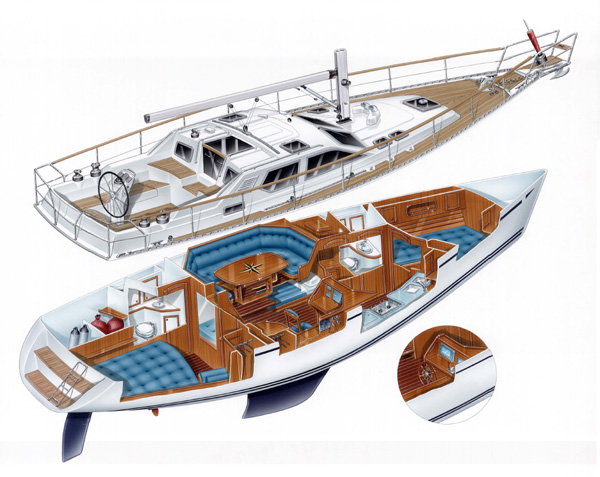 55’ Monohull
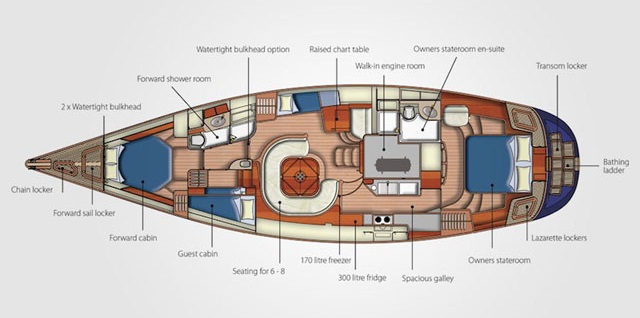 Catamaran
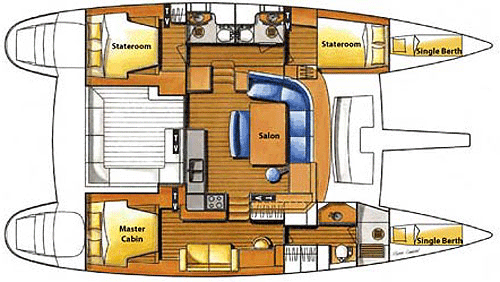 Oceanis 31
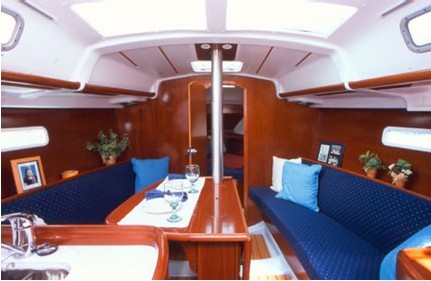 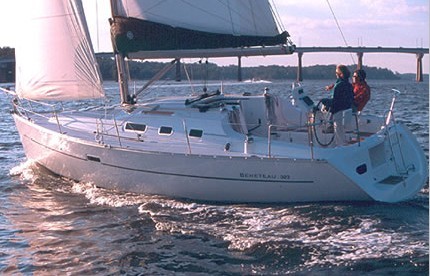 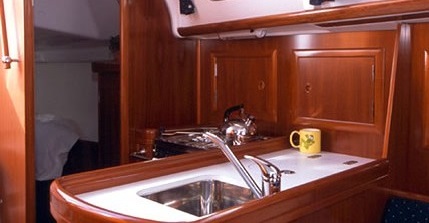 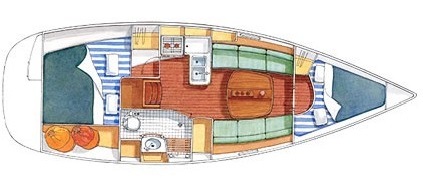 Oceanis 31
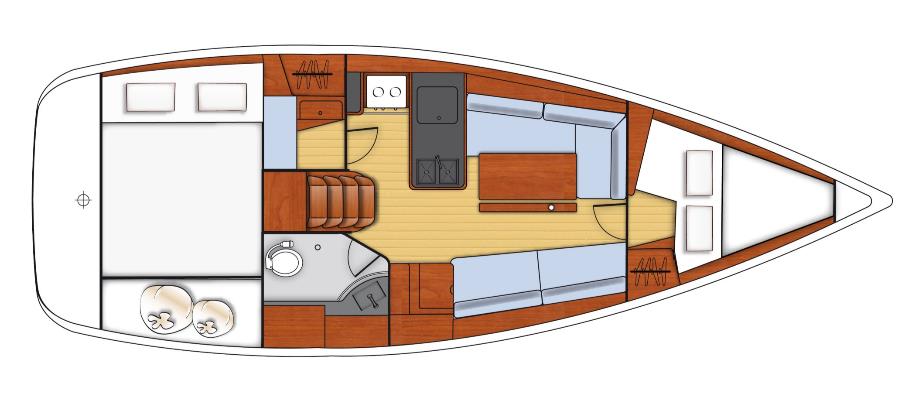 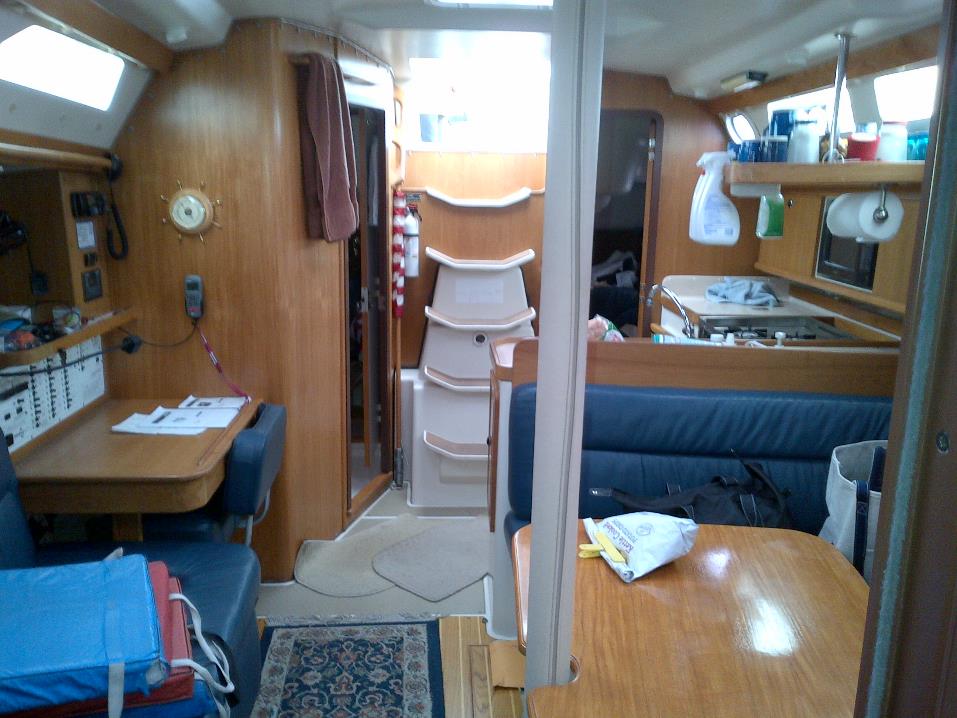 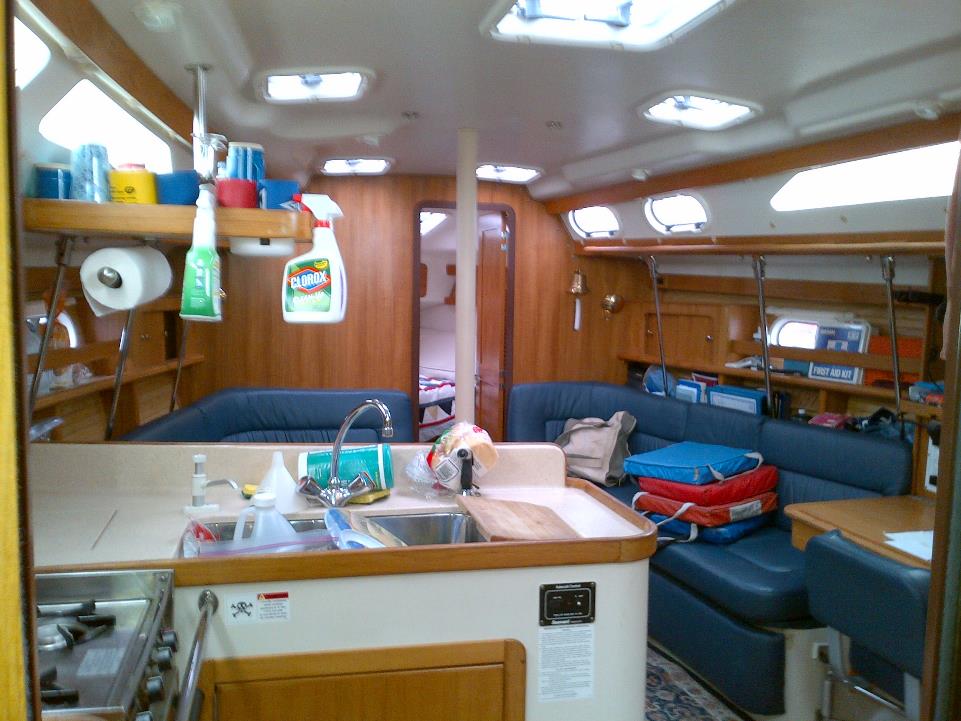 Boat Systems
Engine
Electrical
Navigation lights
Navigation Instruments
Communications
Rigging
Galley
Fresh water
Head
Bilge
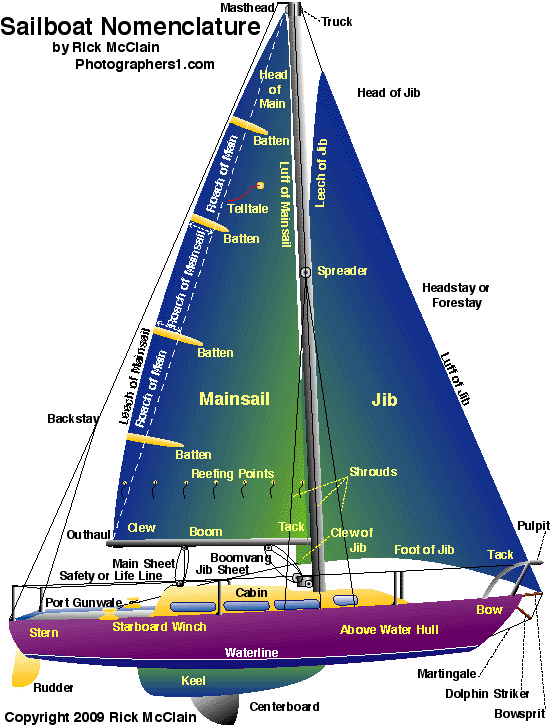 Rigging
Galley / Fresh Water
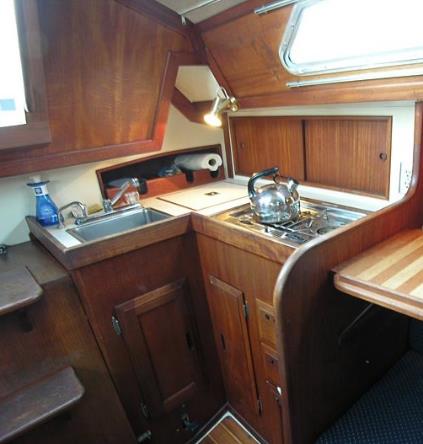 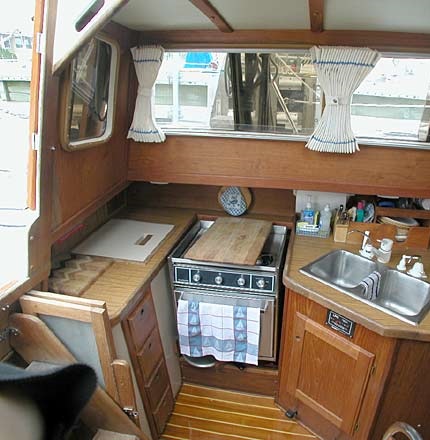 The Head
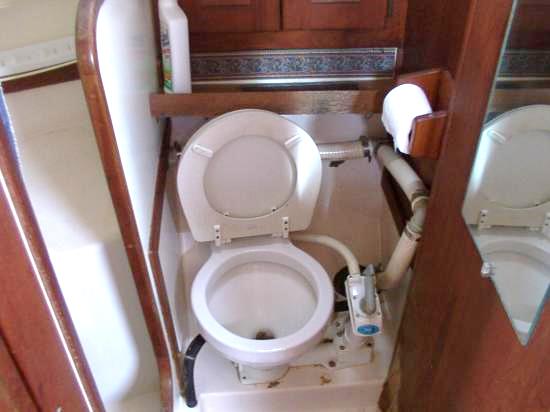 The Head
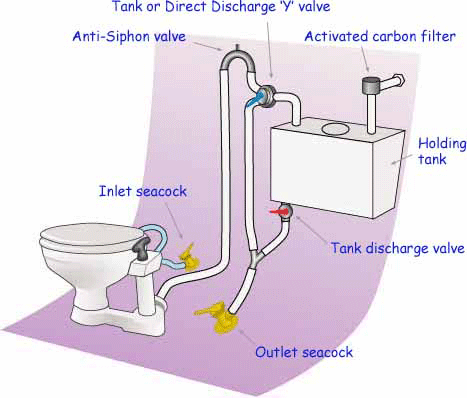 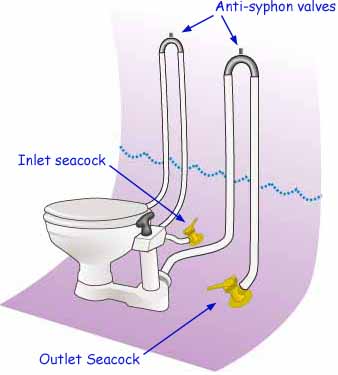 The Head
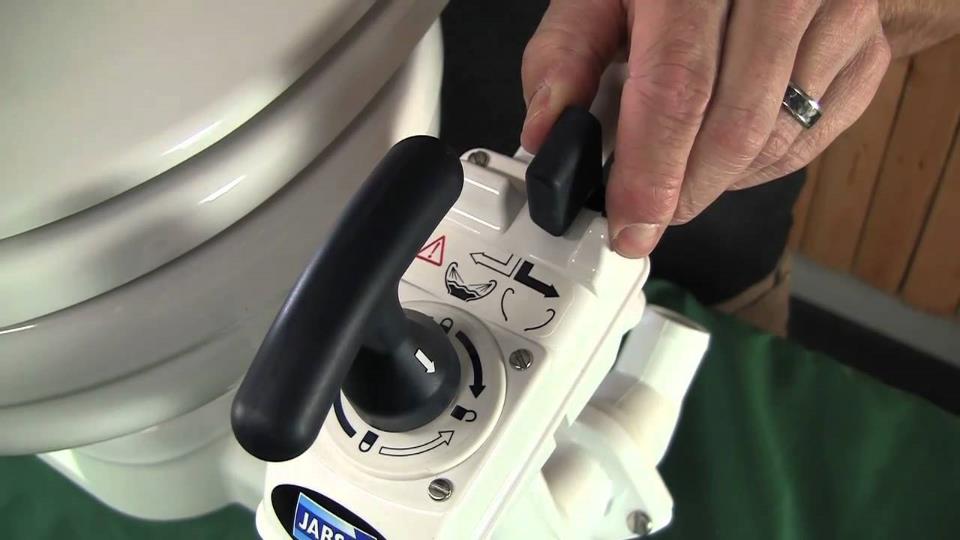 The Bilge
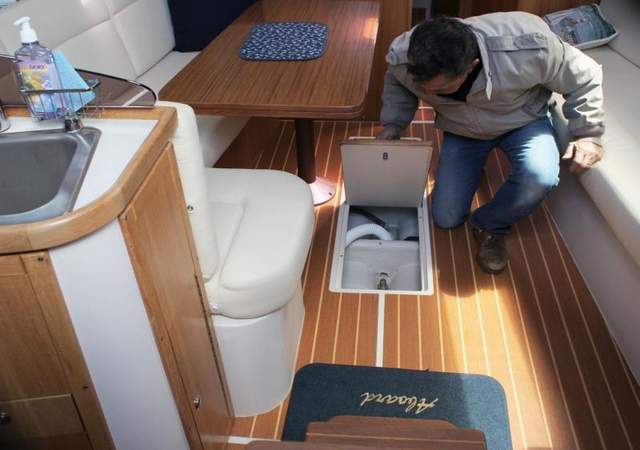 The Bilge
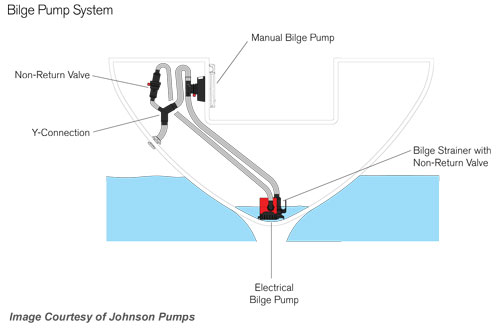 Engine
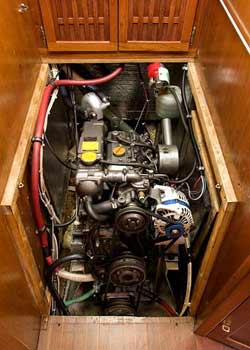 Outboard
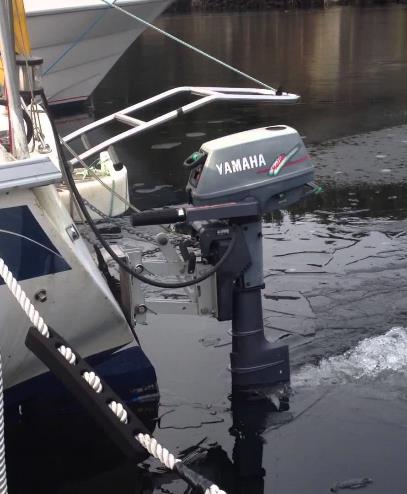 Inboard
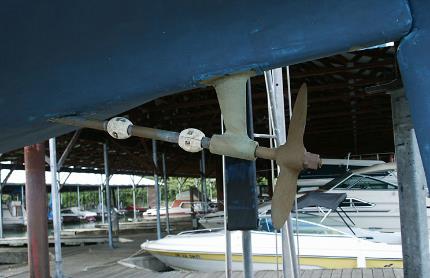 Engine
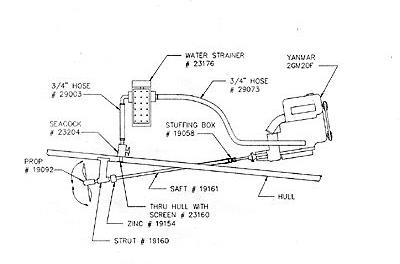 Electrical
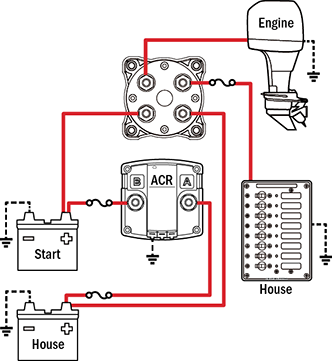 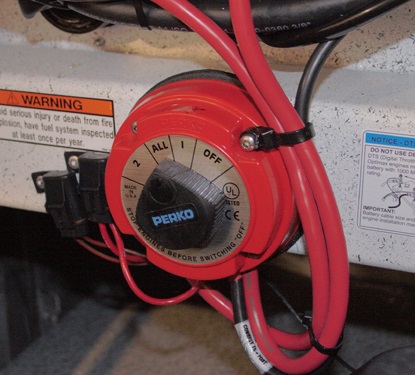 Electrical
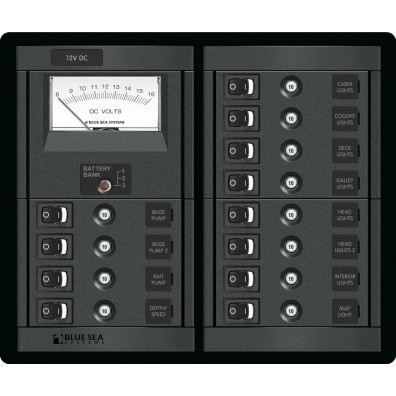 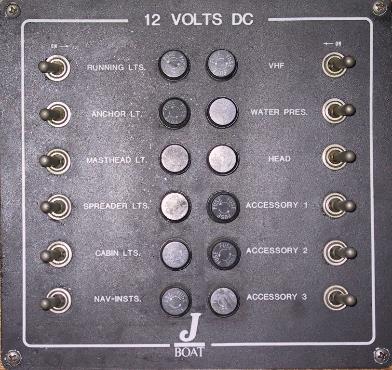 Navigation Lights
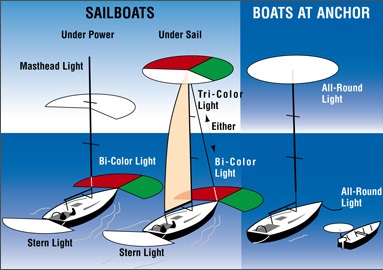 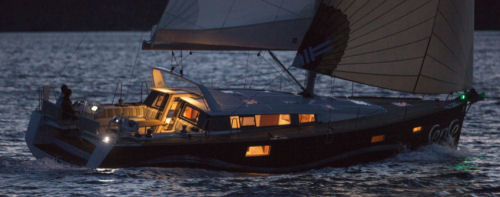 Navigation Instruments
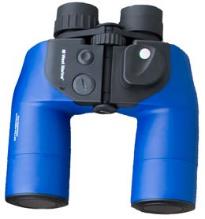 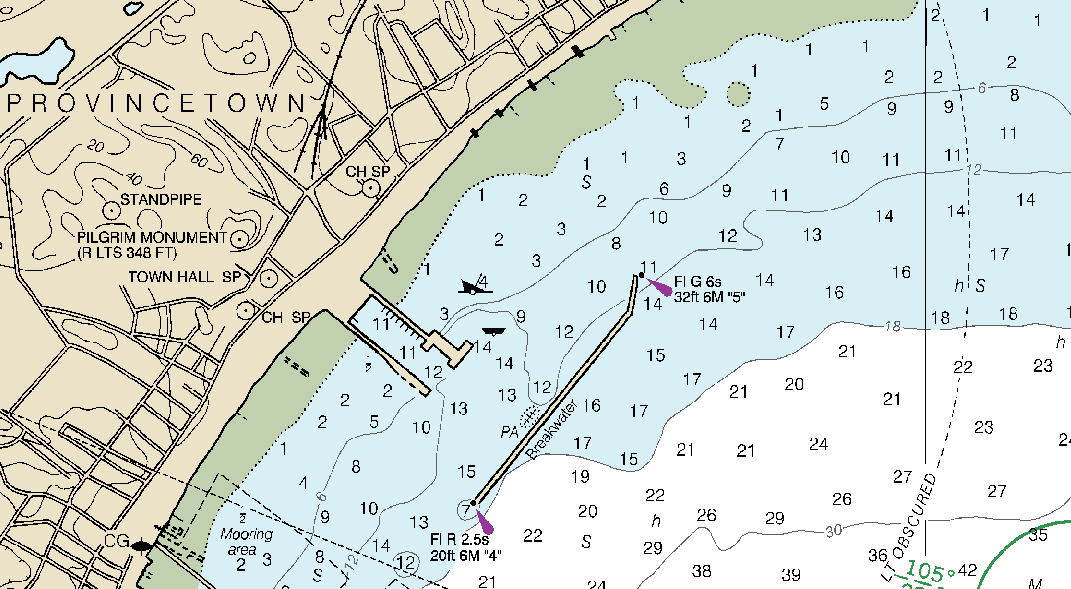 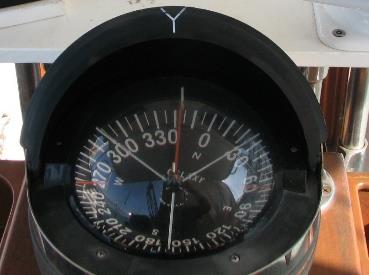 Old School
Navigation Instruments
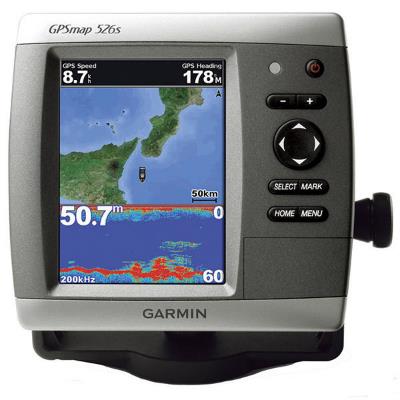 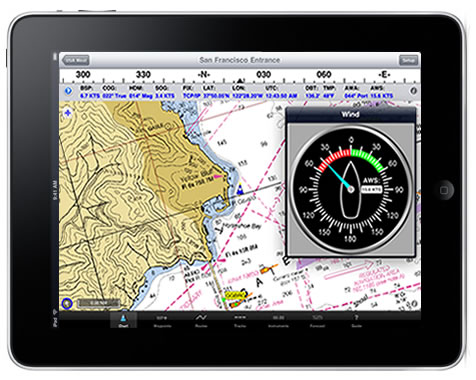 New Age
Communications
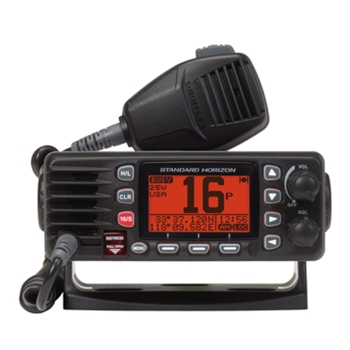 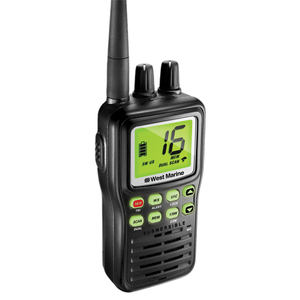 Channel 16: International Distress, Safety, and Calling
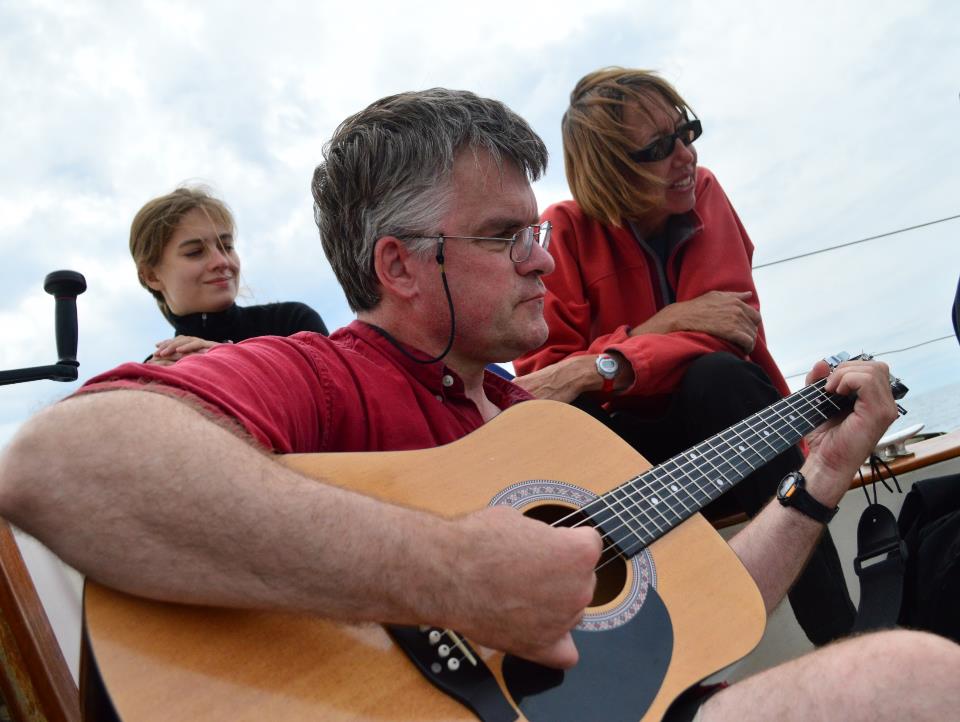 Life Aboard
What To Bring?
Clothing (layers!)
Other
It might get cold
Hat, gloves, base layers
It might get hot
Sun cover, sun glasses, swim gear
It might rain
Jacket, overalls, boots
Toiletries
Sunscreen, lip balm
Medication, aspirin, etc.
Camera
Phone and car charger
Down time entertainment
Books and games
Sea Sickness
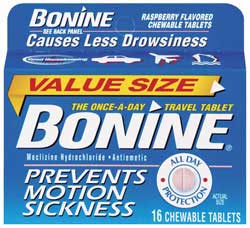 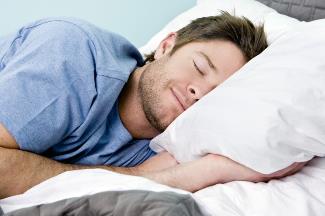 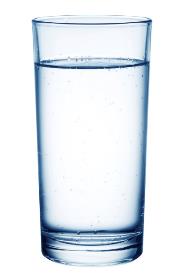 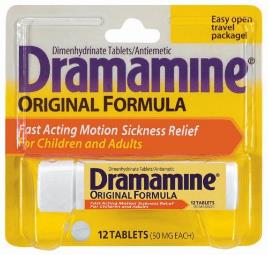 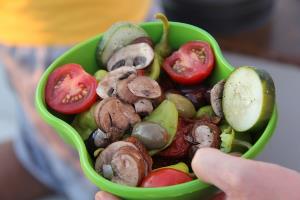 Do Your Job
Skipper (not you)
Helm
Jib Sheet(s)
Main Sheet / Traveler
Navigation
Galley Cook
Standing Watch
Two Knots To Know
Cleat Hitch
Bowline
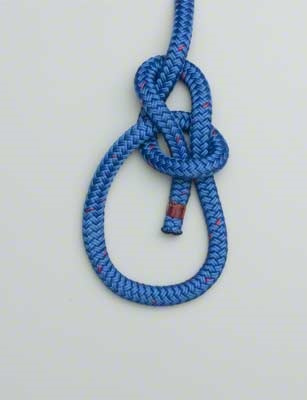 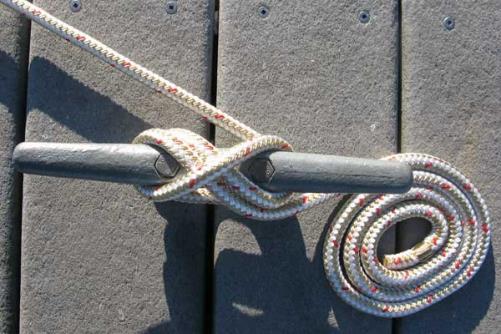 Basic Safety
Walking around the boat
Skipper’s safety instruction
PFD (aka life vest)
Clipping into a jackline
Crew overboard procedure
Shout, Point, Throw
Calling for help
Ch 16: Mayday, mayday, mayday
Flares, horn, smoke, yell
What Next?
Keep coming to this IAP series
Join the Bluewater mailing list
Consider joining us in Maine this summer
Find a friend with a boat.
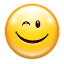 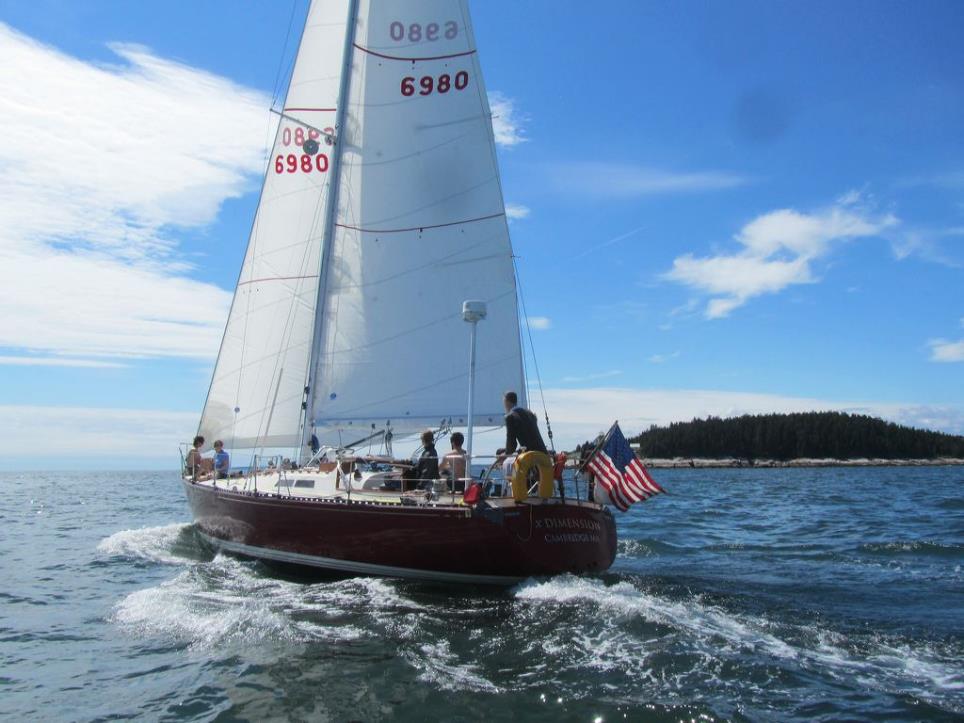 Fin